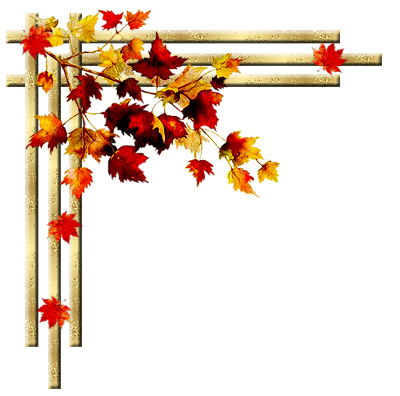 Улучшение условий, материально – технического обеспечения и пополнение РППС в соответствии с ФГОС ДО и ООП в  МБДОУ № 27 
при подготовке к  2021 – 2022 учебному году
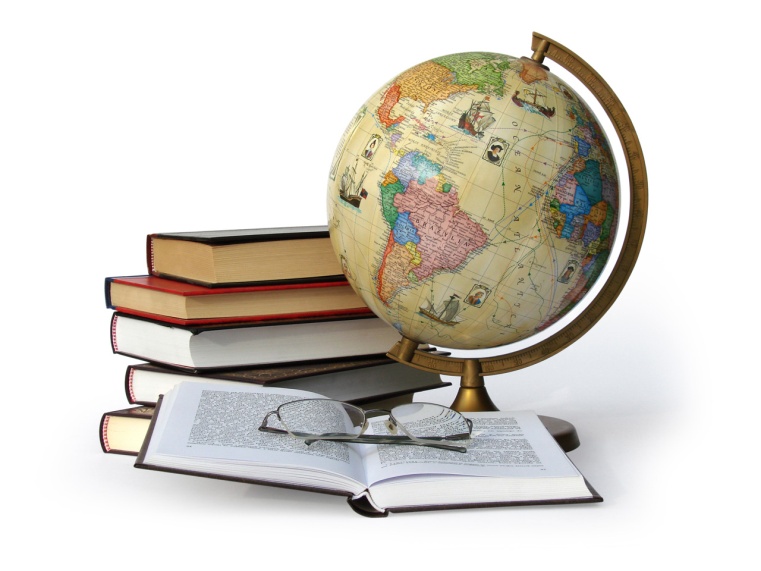 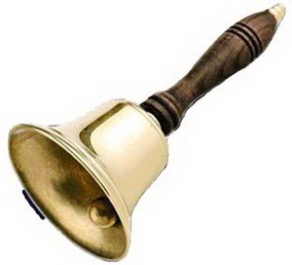 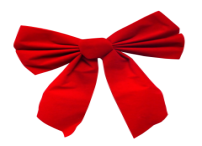 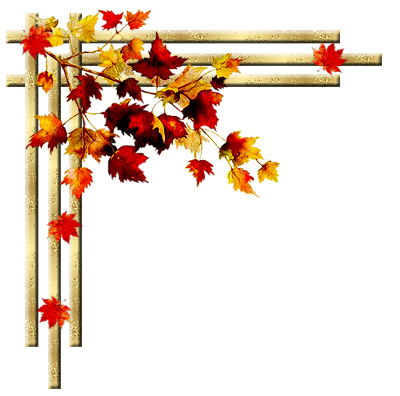 I. Сделаны ремонты за счет областного бюджета по предписаниям:
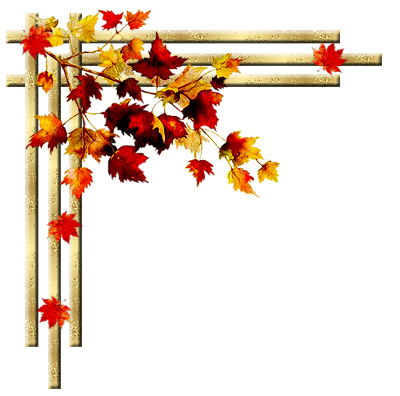 Демонтировали старые окна  и установили  новые  по программе «Энергосбережение»в ясельных группах и в группе младшего дошкольного возраста
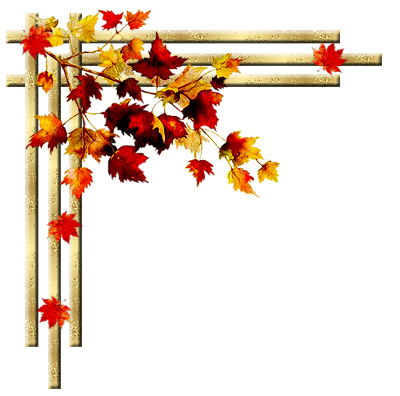 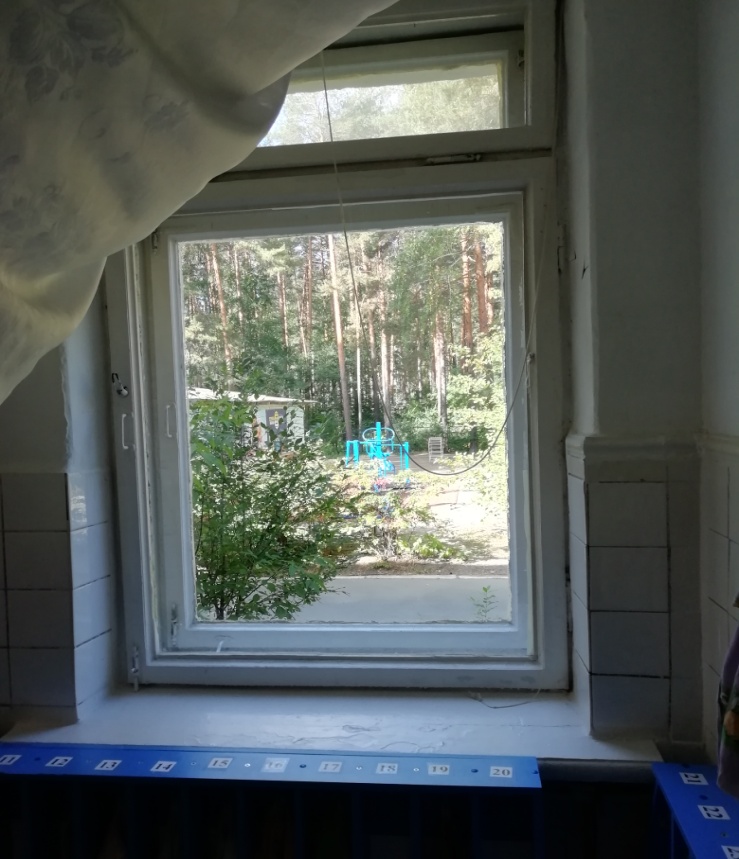 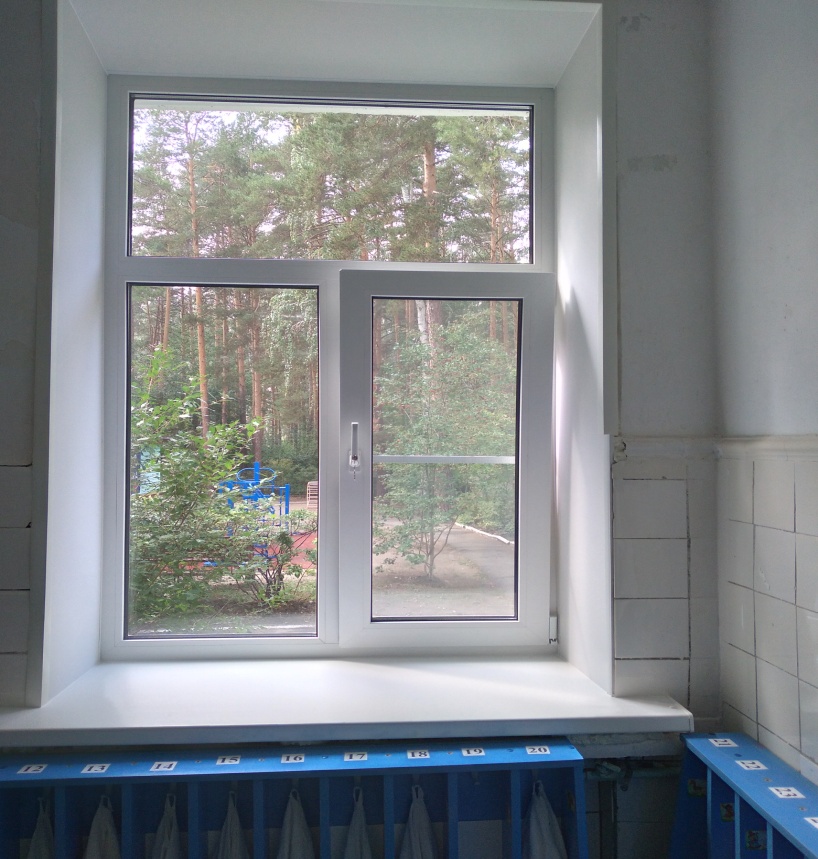 Было
Стало
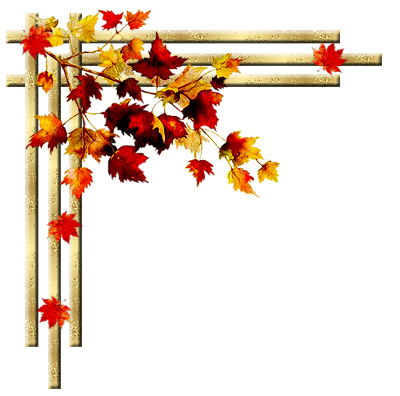 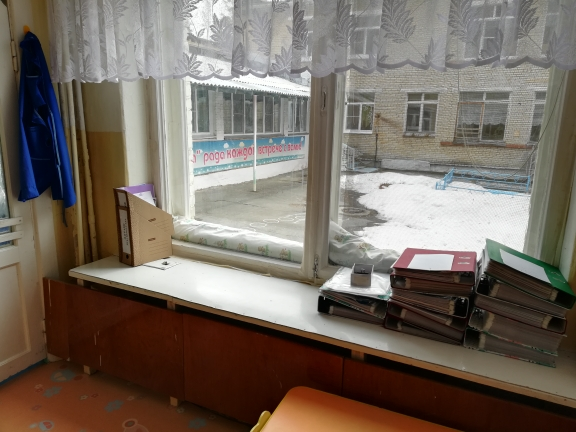 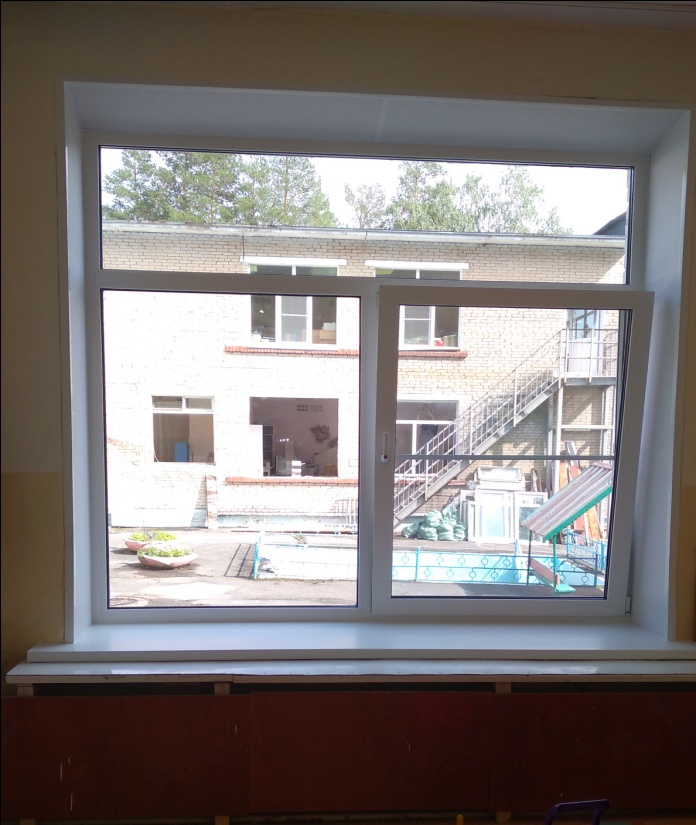 Было
Стало
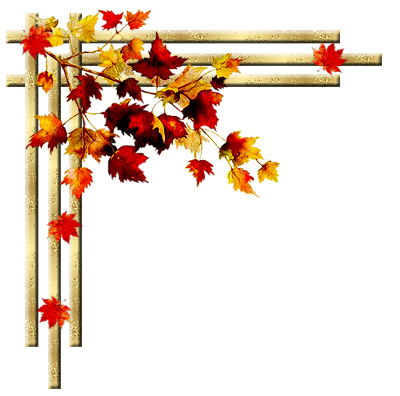 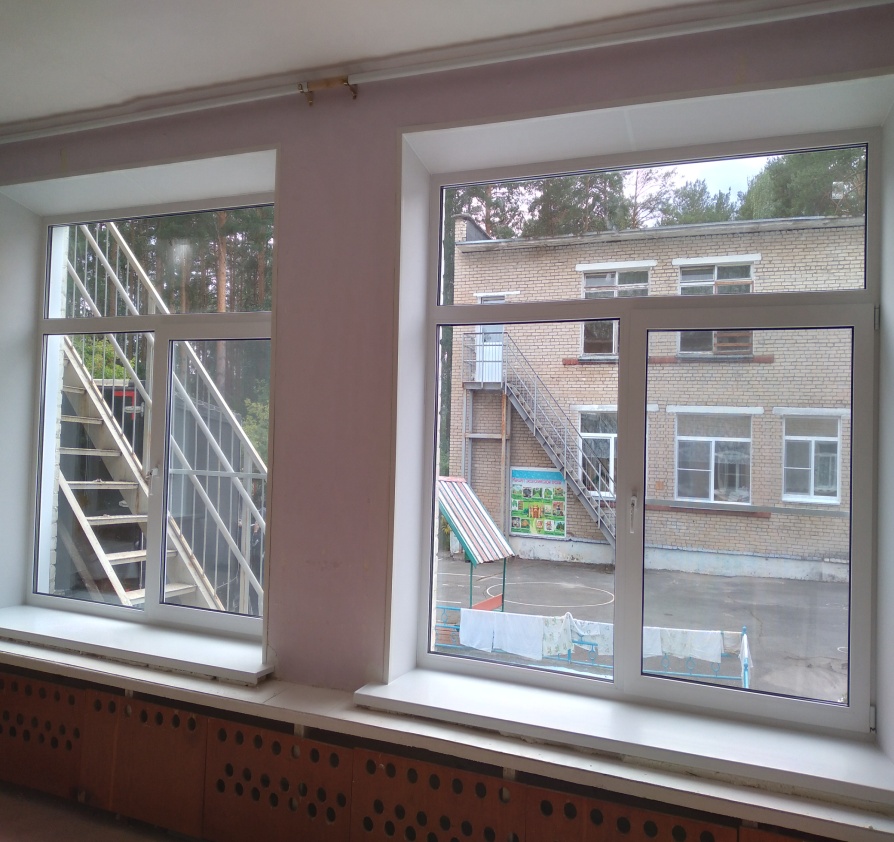 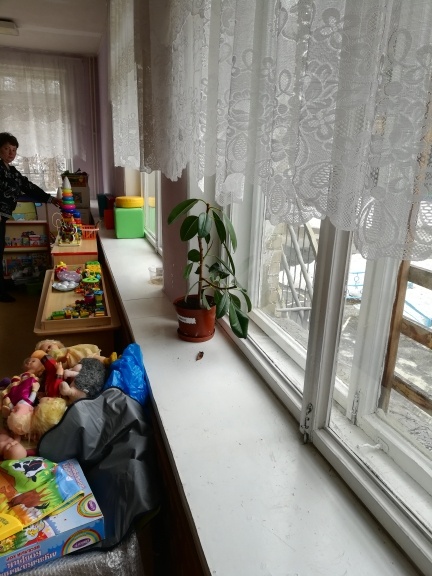 Было
Стало
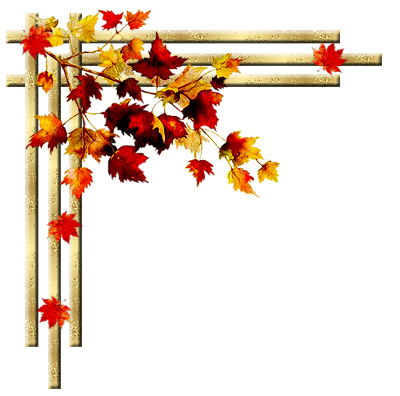 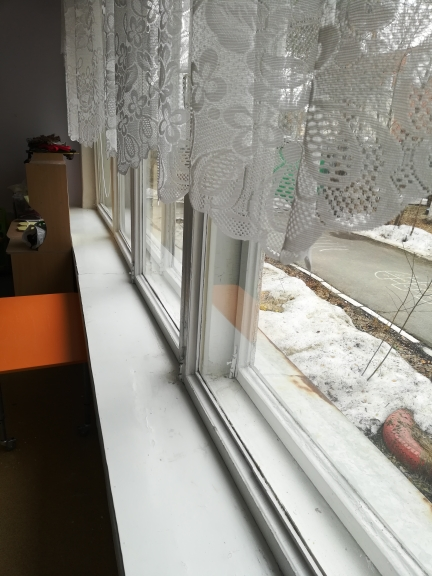 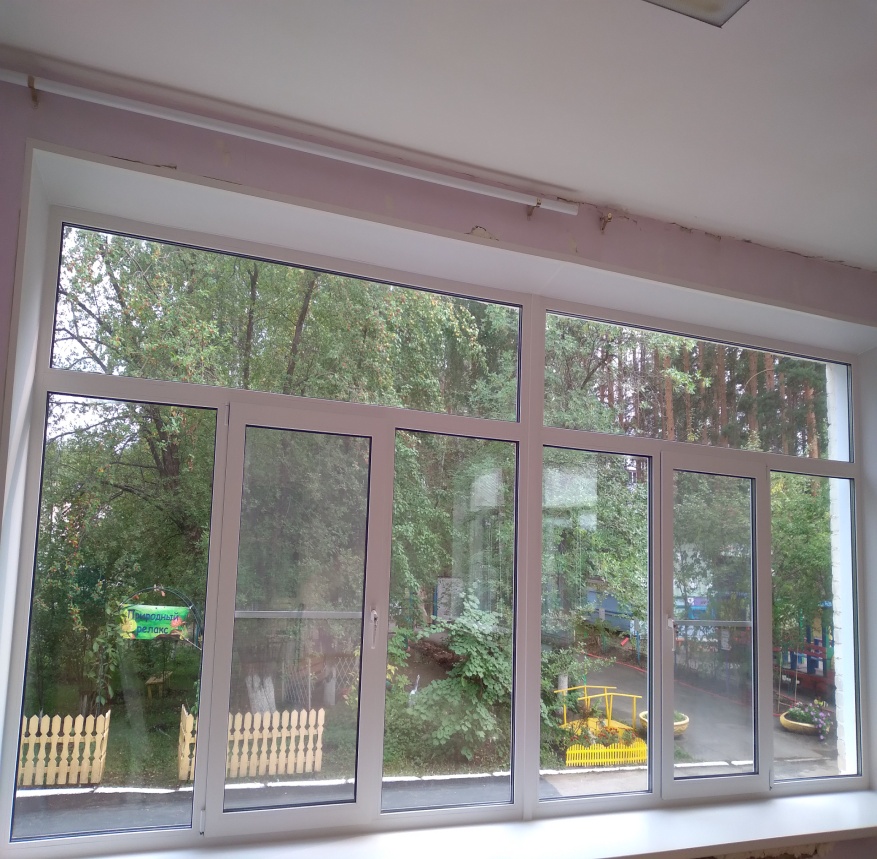 Было
Стало
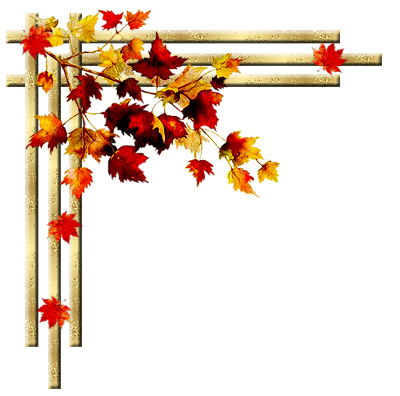 II.Отремонтировали тепловую сеть по проекту производства работ ТП21-1653 ППР
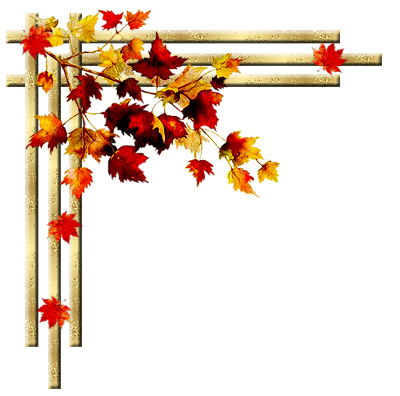 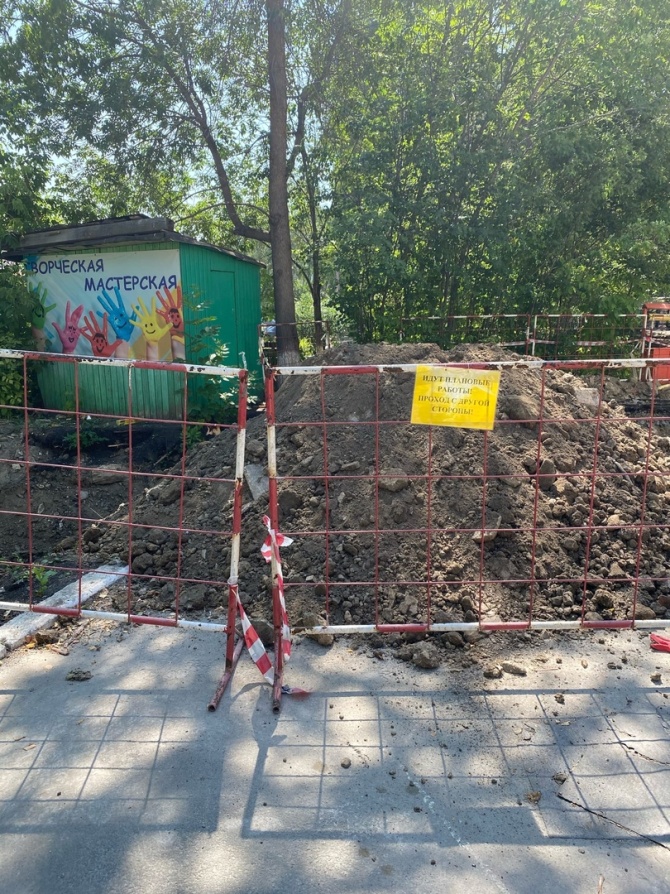 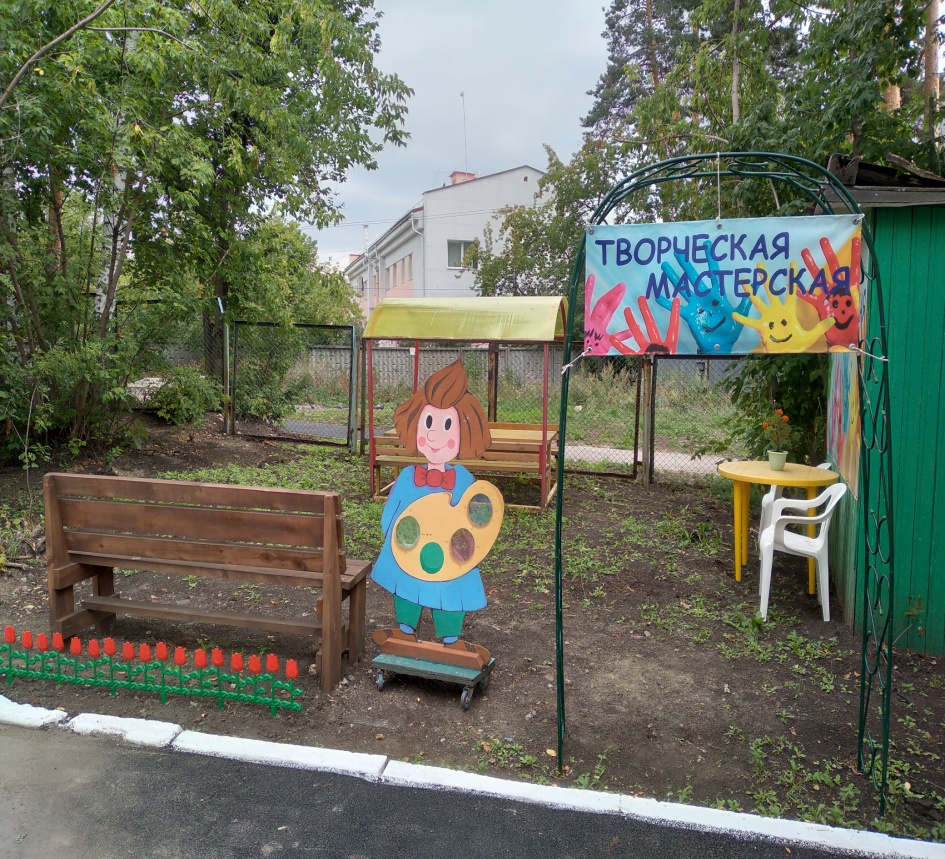 Было
Стало
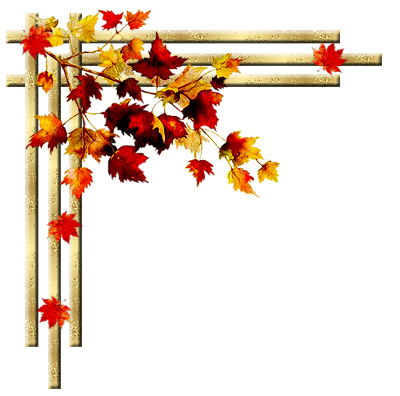 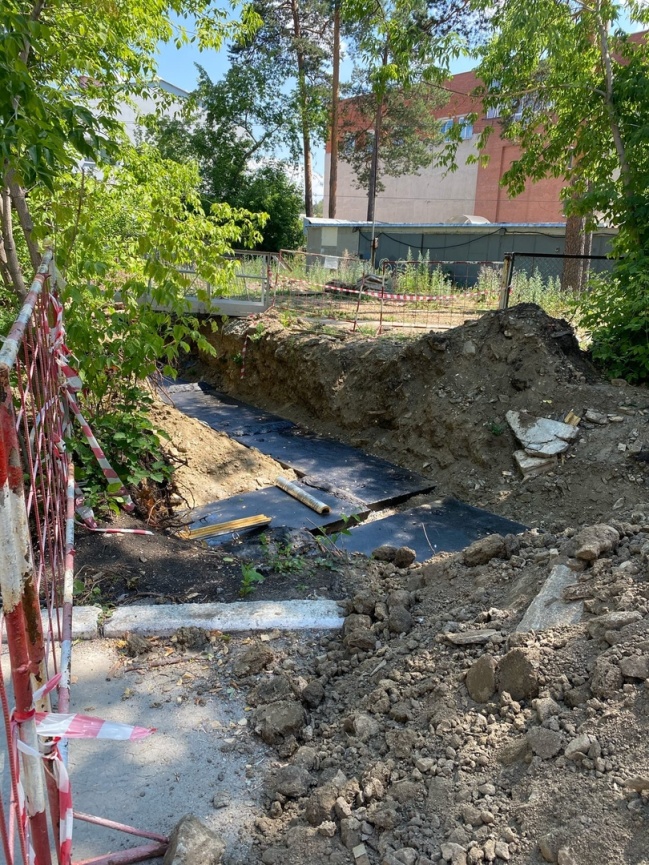 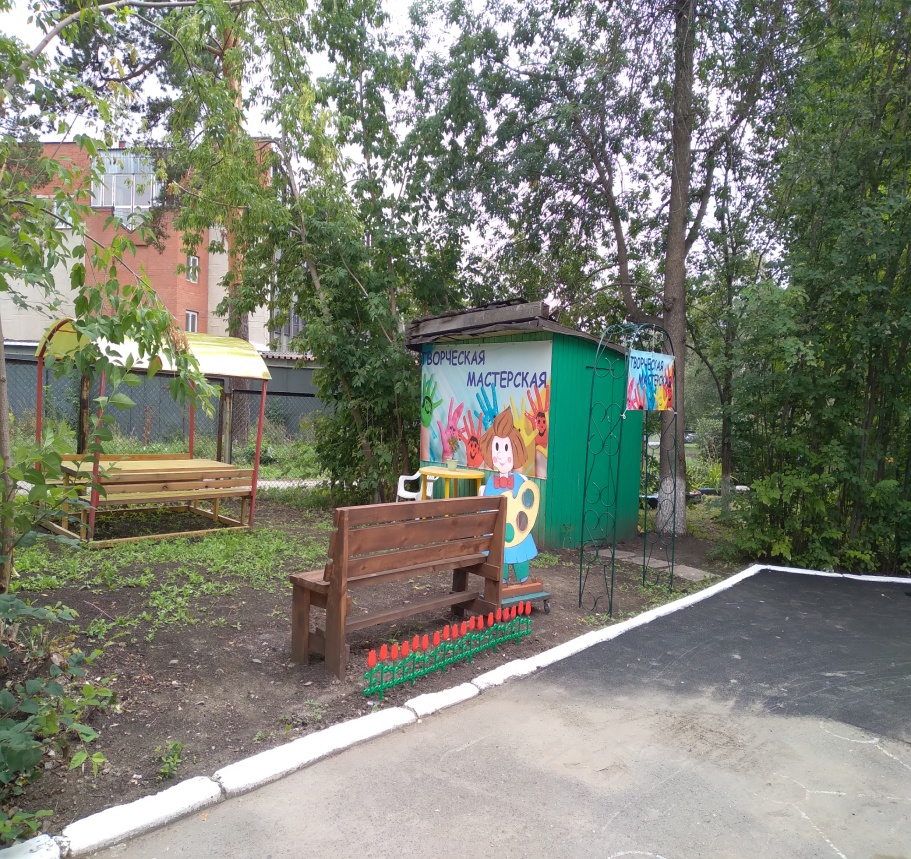 Было
Стало
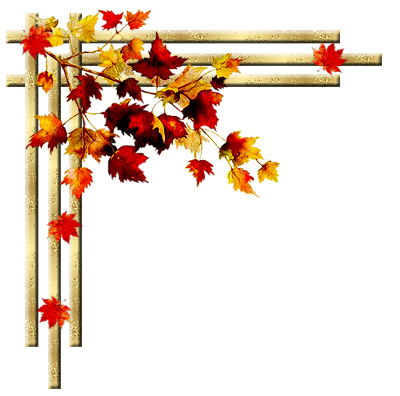 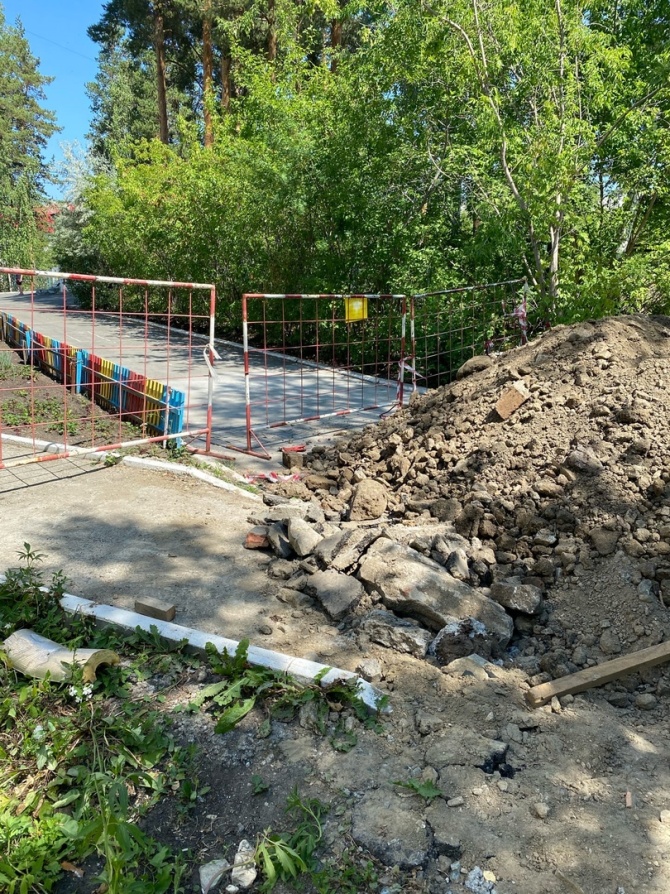 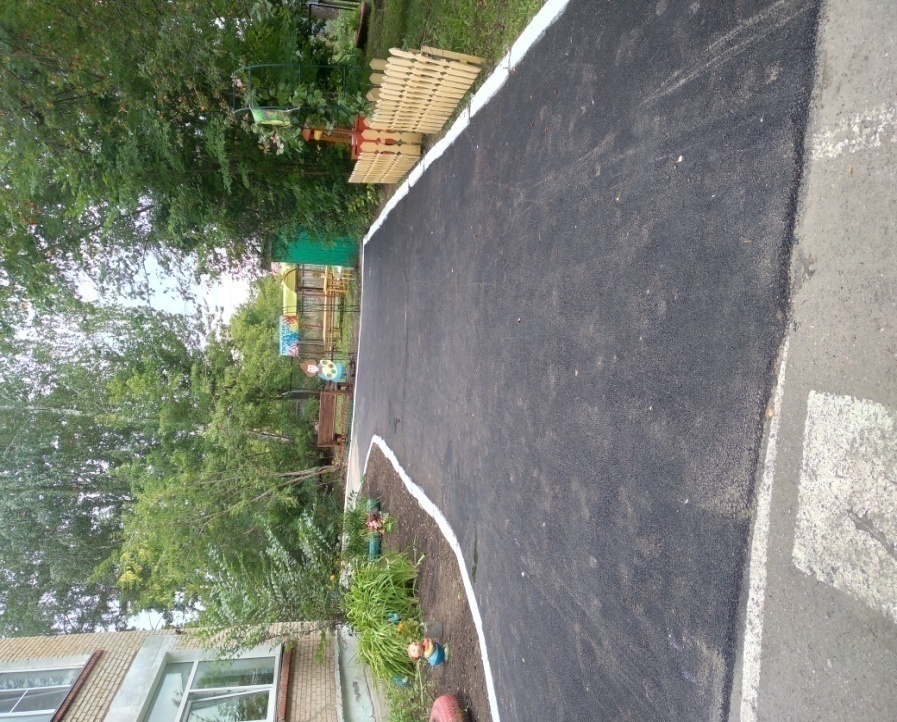 Было
Стало
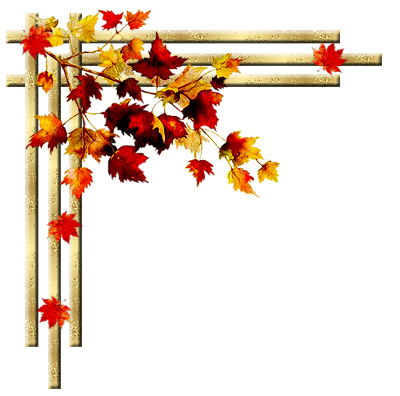 III.По Решению суда 
установили 
рельефное табло со шрифтом Брайеля (для людей с ОВЗ) на входе учреждения и сопутствующие таблички за счёт дополнительных платных услуг
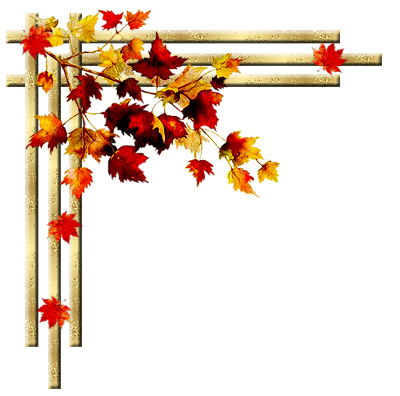 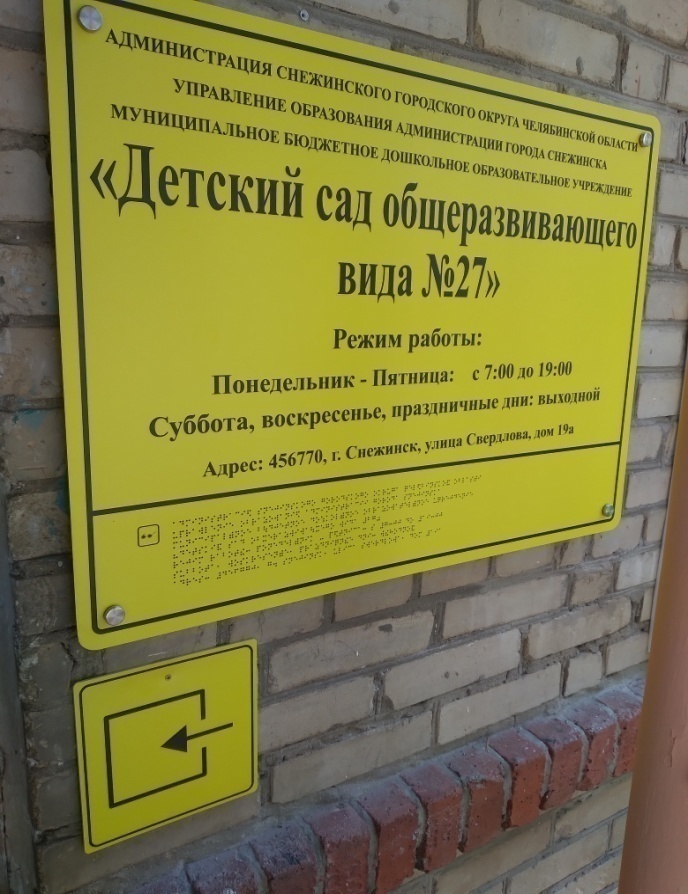 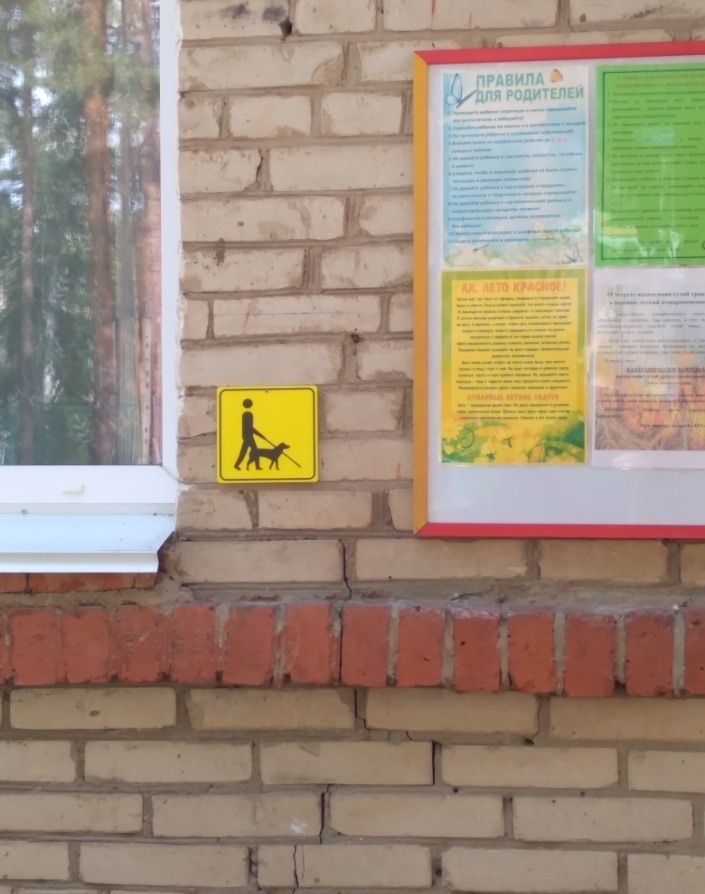 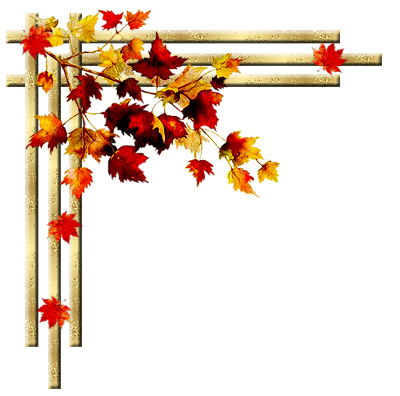 IV. Устранены замечания за счет бюджетных средств по предписаниям:
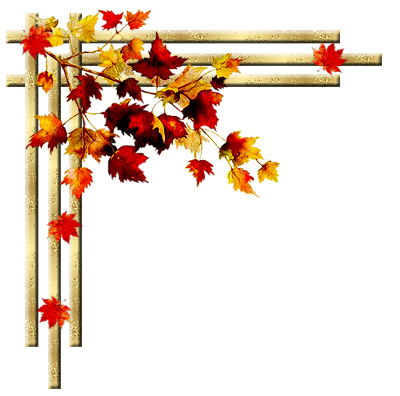 Заменили линолеум в двух группах  по Предписанию пожарных органов
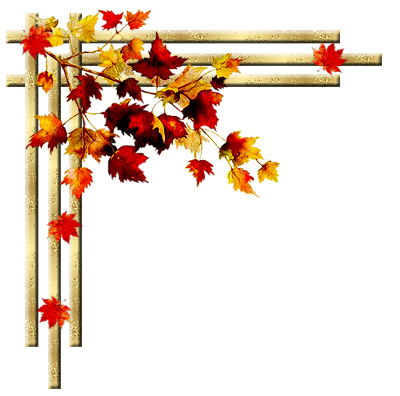 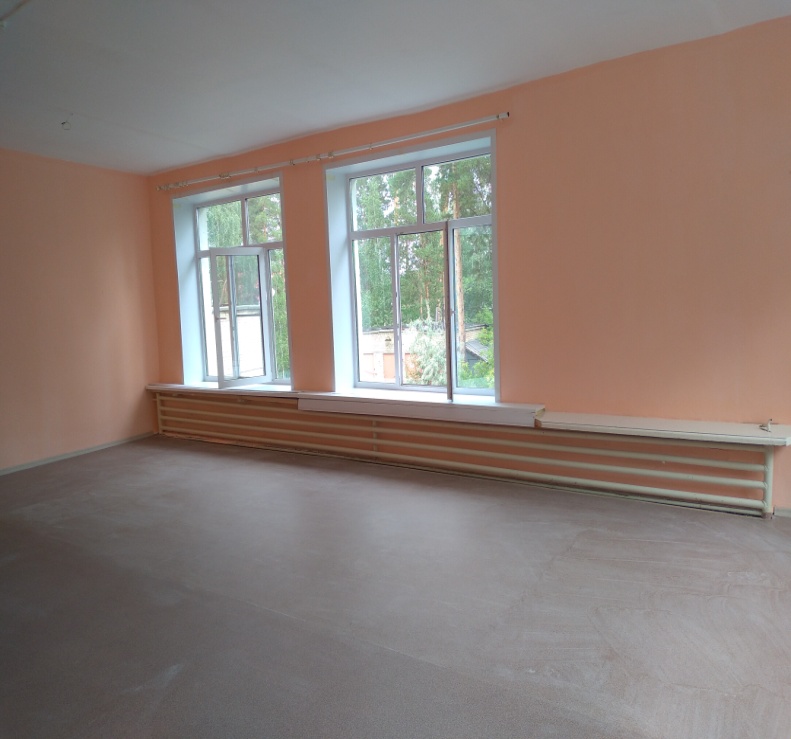 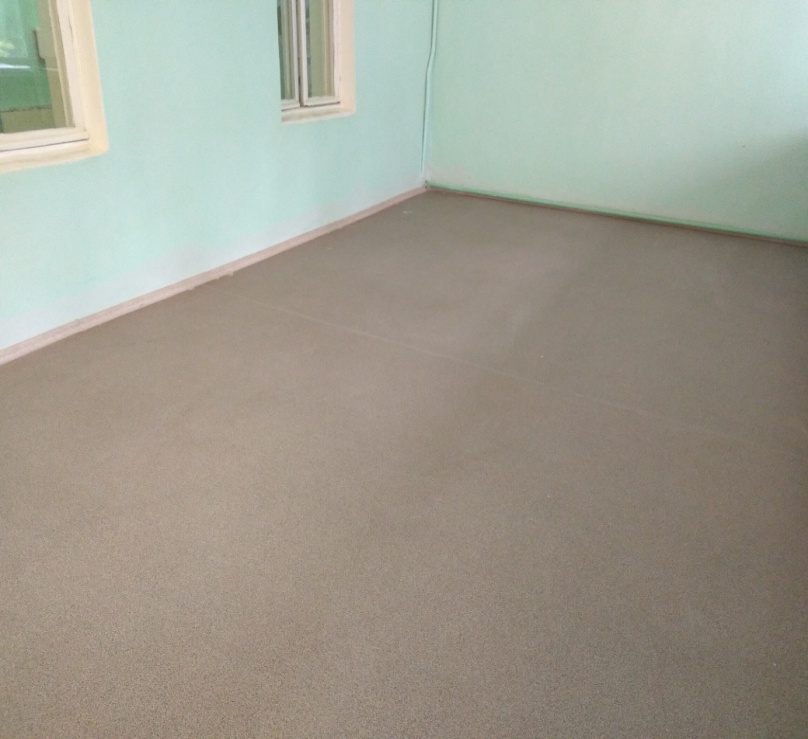 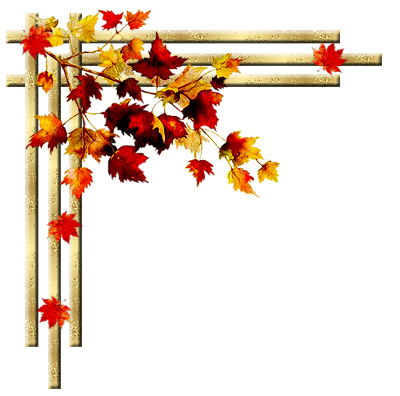 V. Выполнили рекомендации по Акту приемки прошлого года
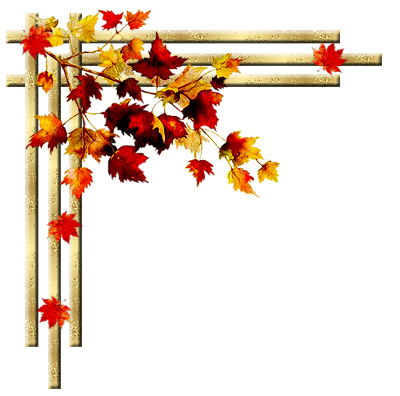 Отремонтировали запасный выход группы №1 своими силами
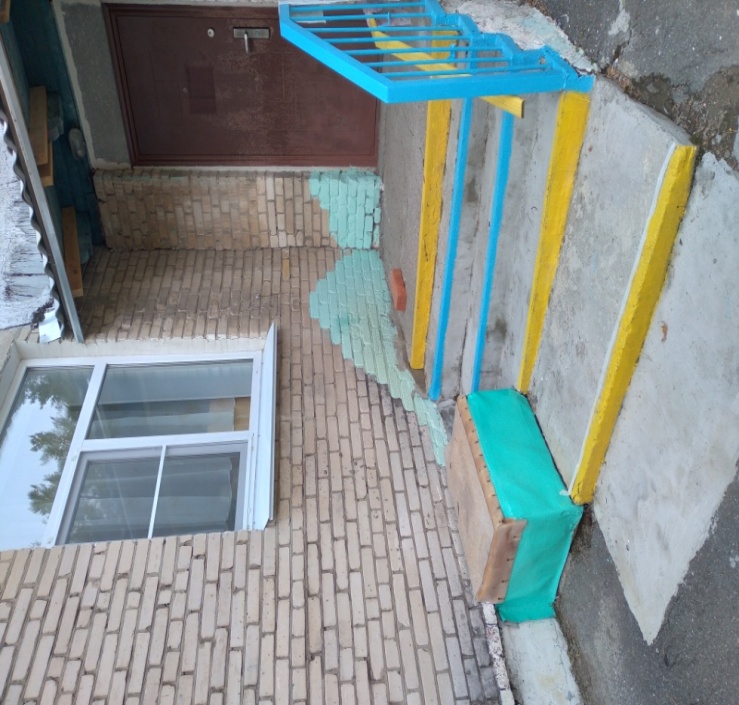 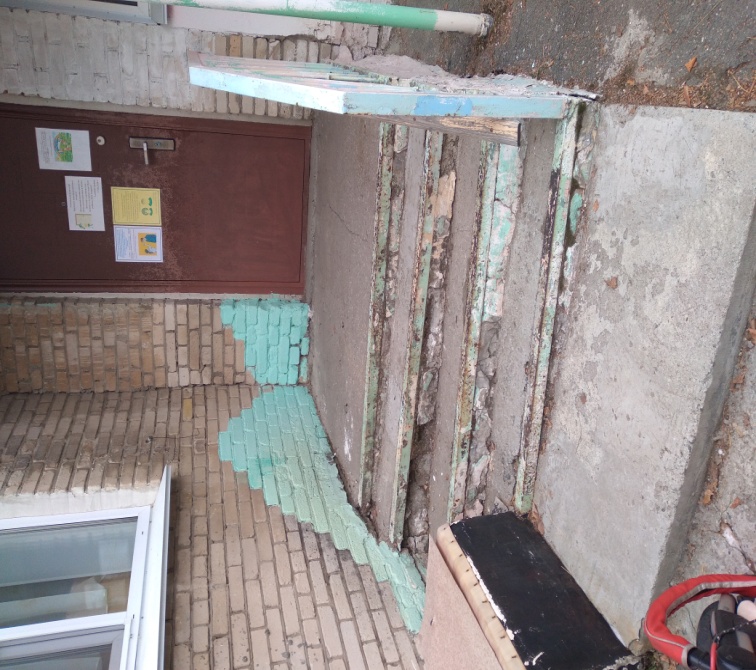 Было
Стало
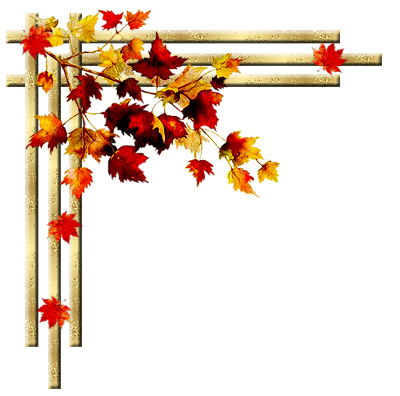 VI. В рамках 
профилактики детского дорожно-транспортного травматизма:
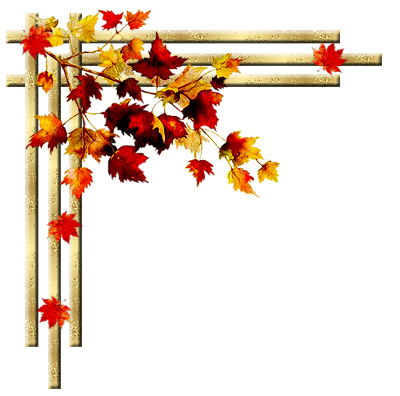 Обновили 
силами родителей и сотрудников «Перекрёсток» для обучения воспитанников ПДД
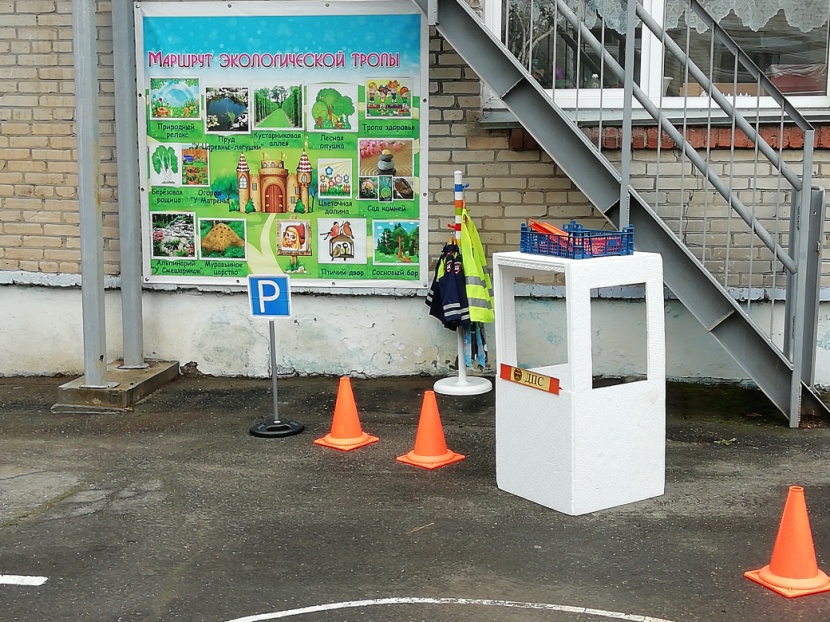 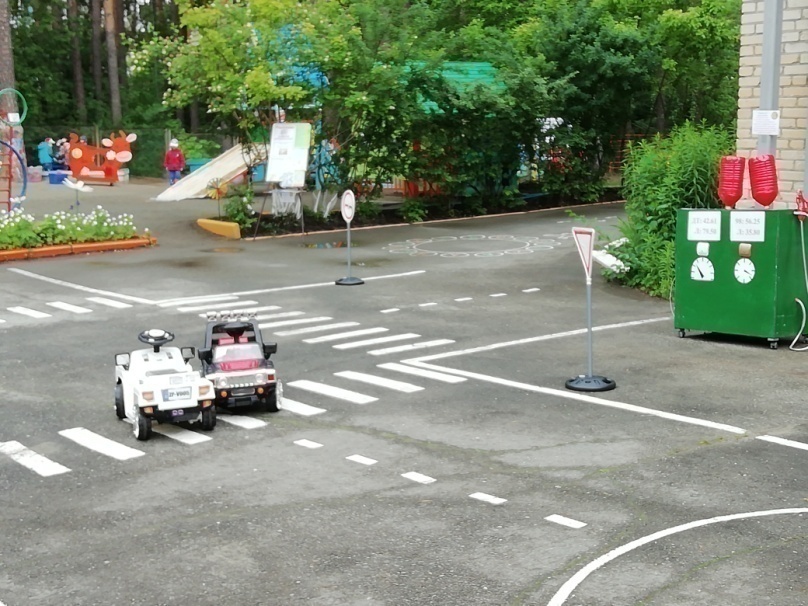 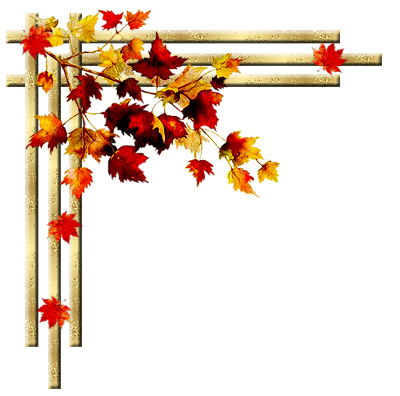 Обновили 
стендовую информацию
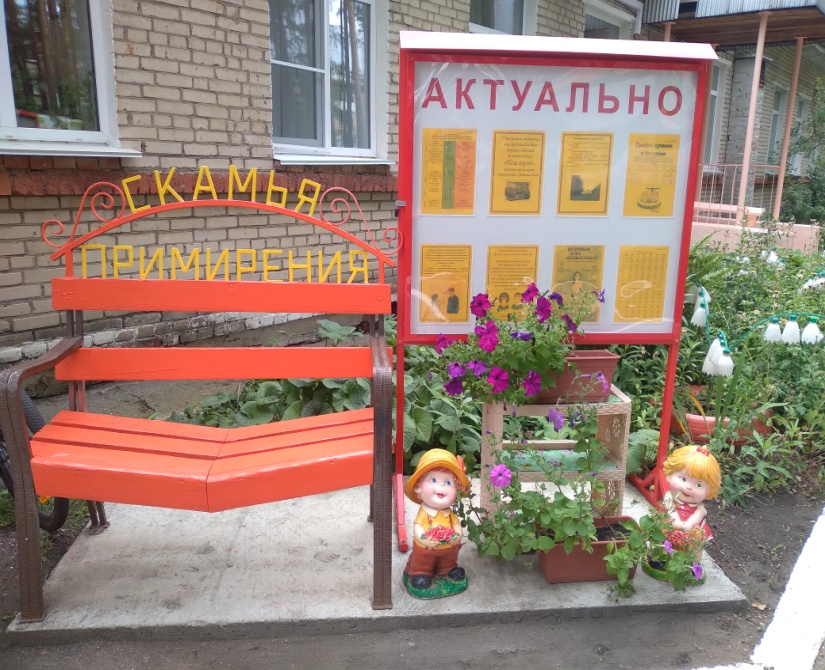 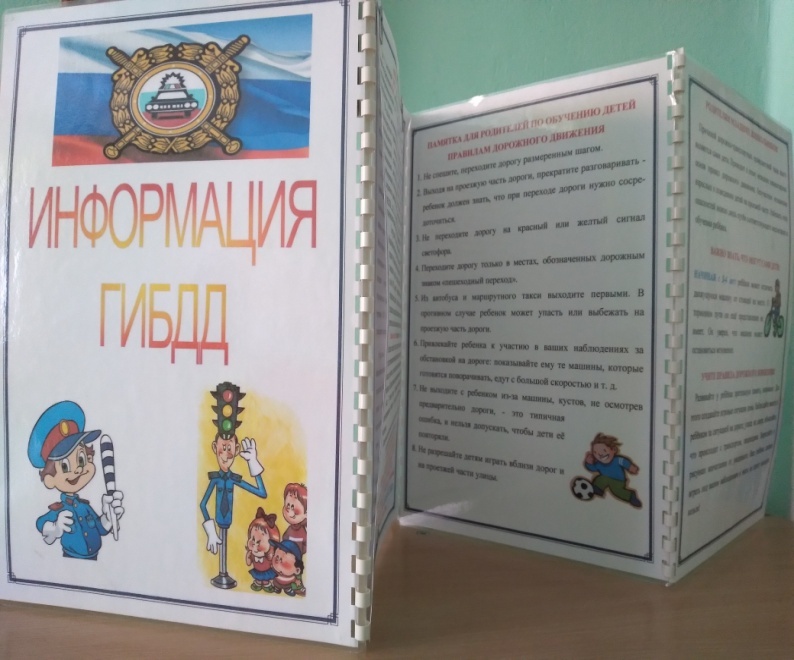 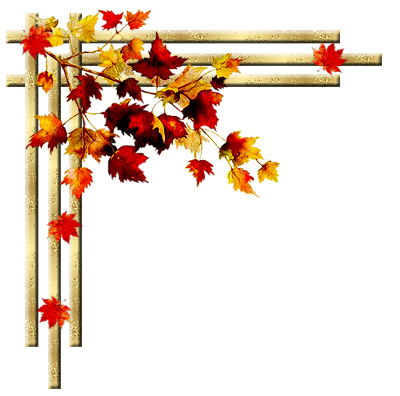 VII. Осуществление противопожарной безопасности силами родителей и сотрудников:
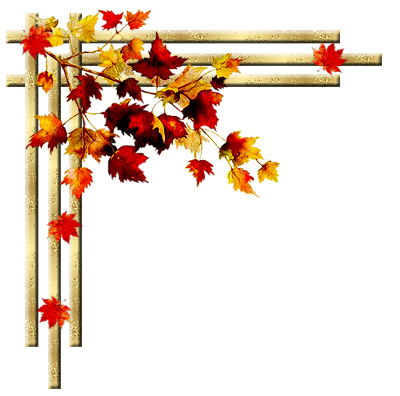 Обновили «Пожарный щит»
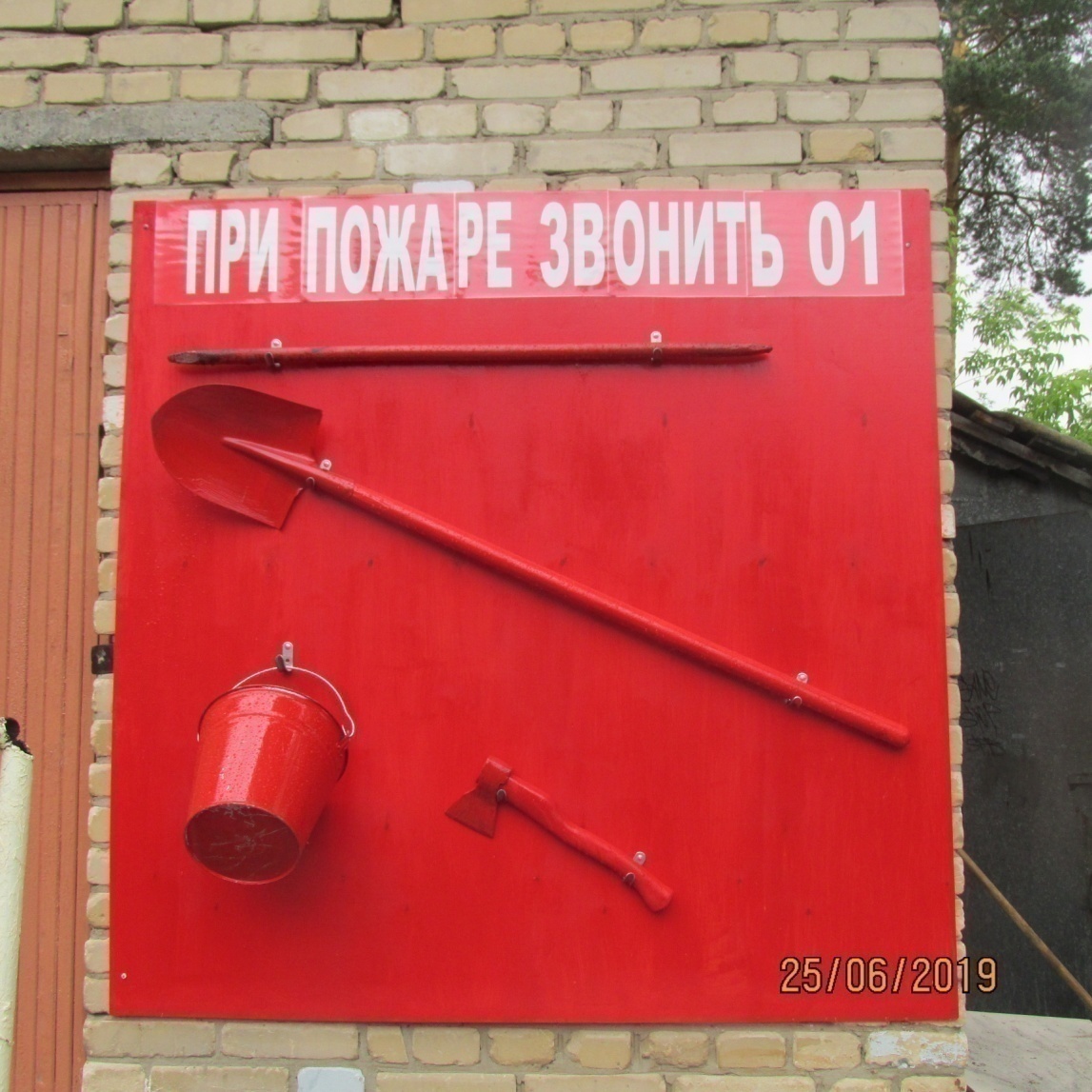 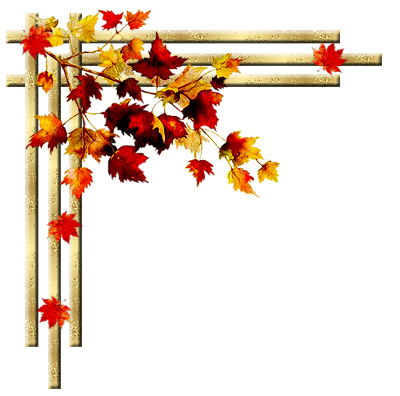 Приобрели панорамную маску с фильтром
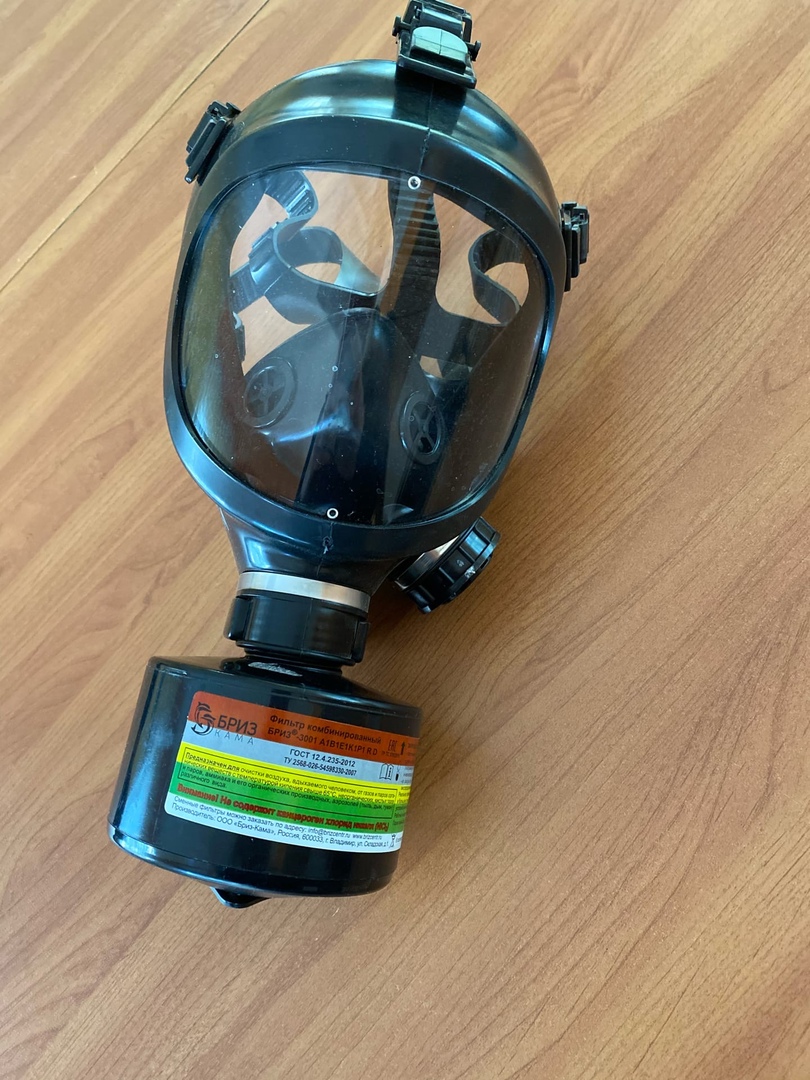 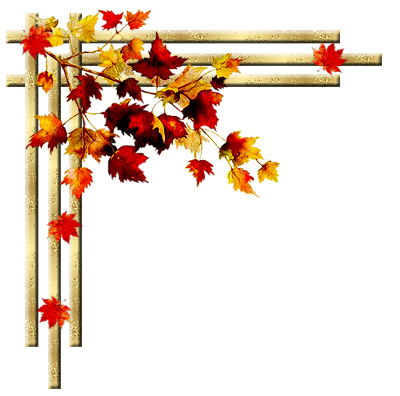 VIII. С целью выполнения санитарных правил и безопасности
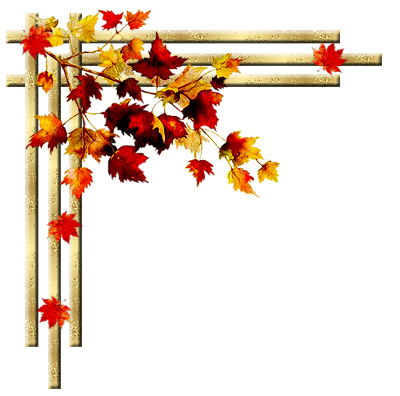 Навели порядок на территории
детского сада
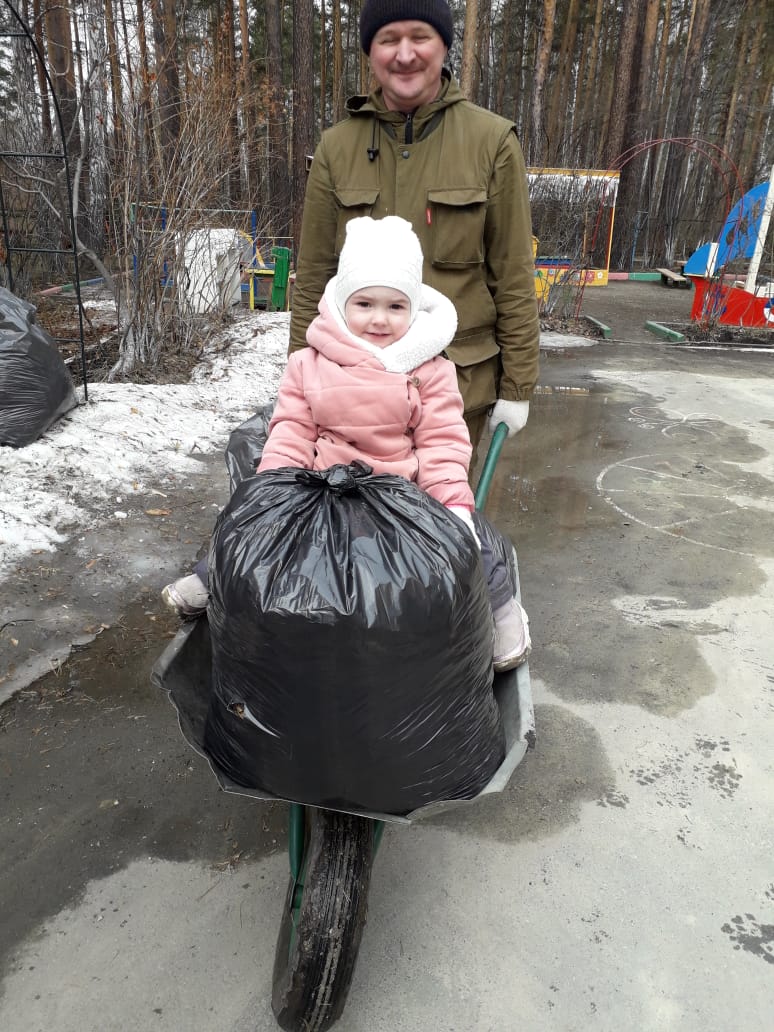 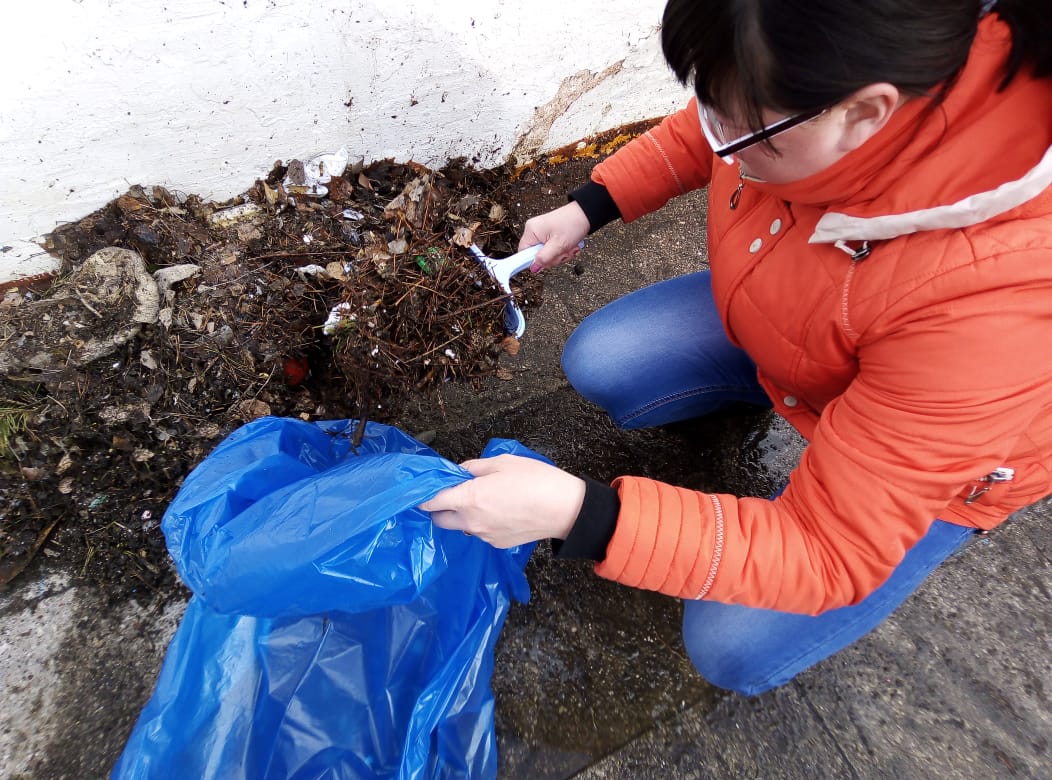 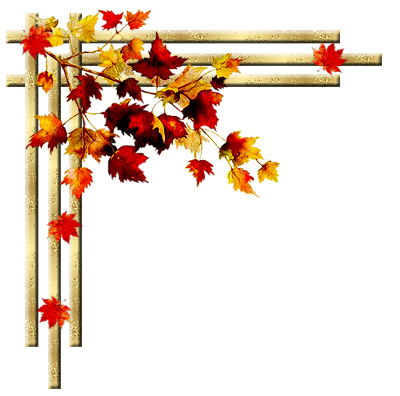 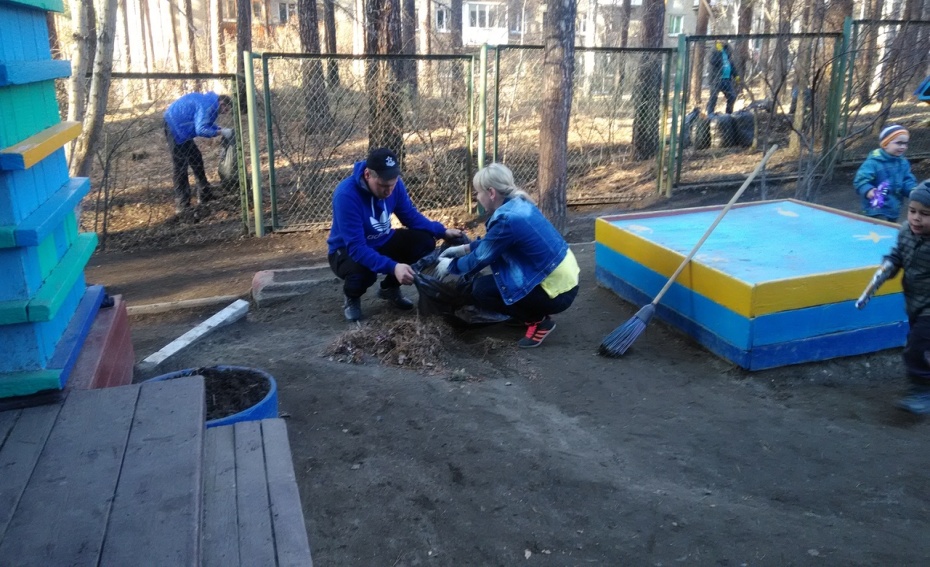 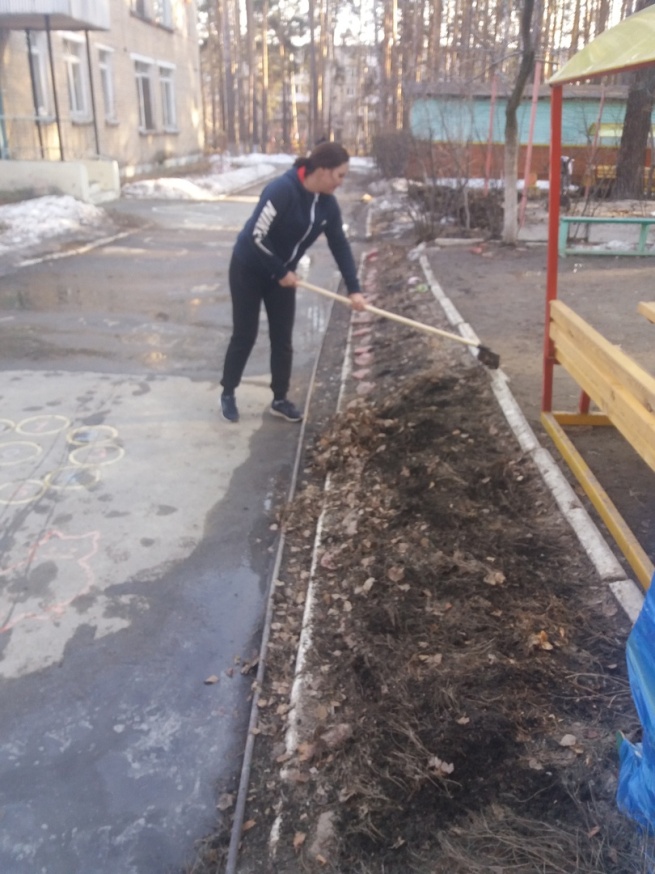 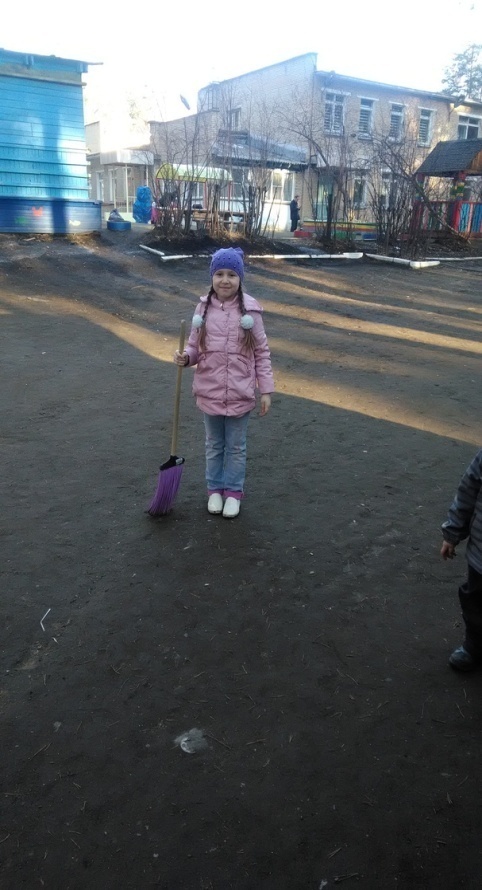 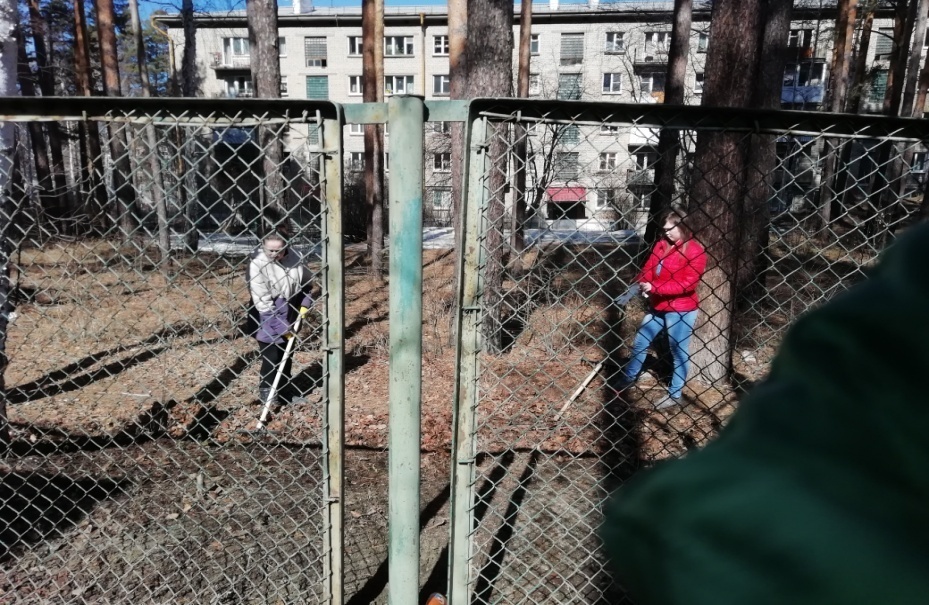 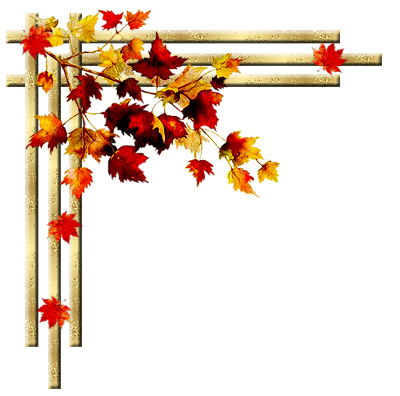 Отремонтировали и покрасили бордюры,  деревья и оборудование
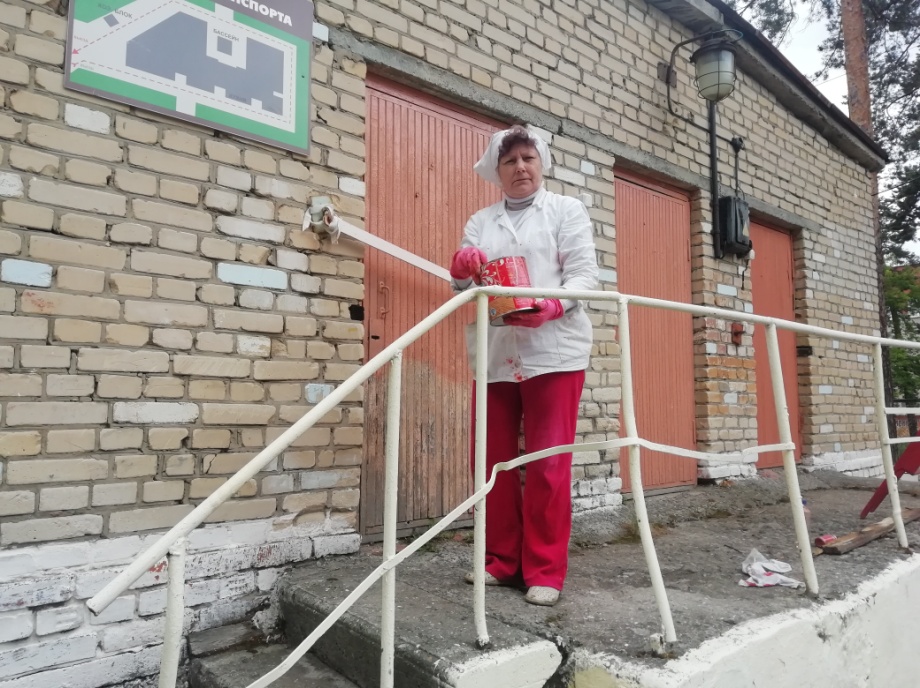 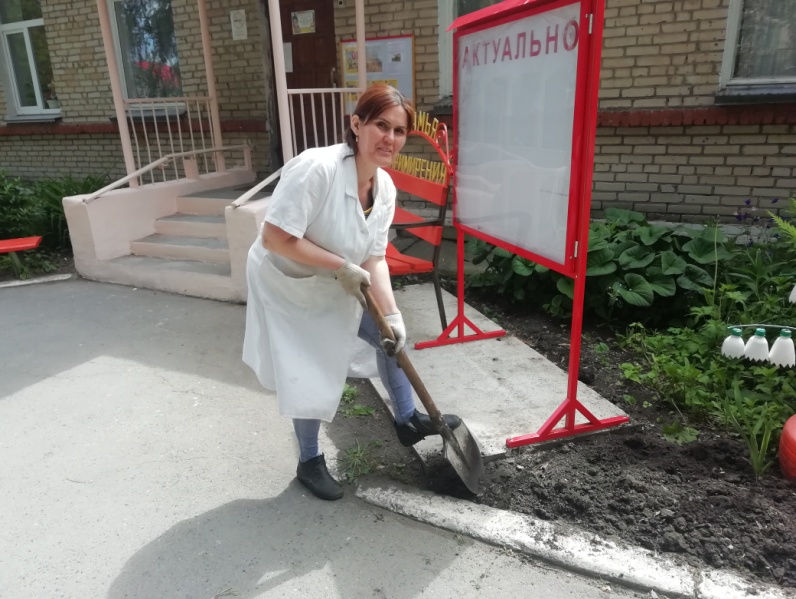 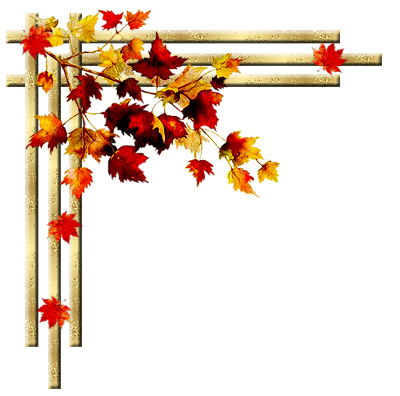 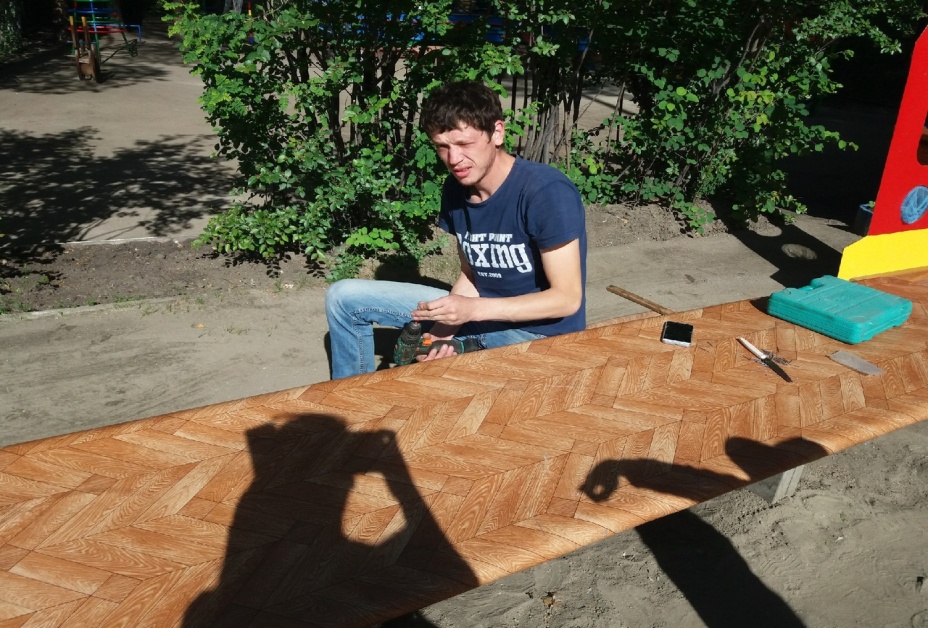 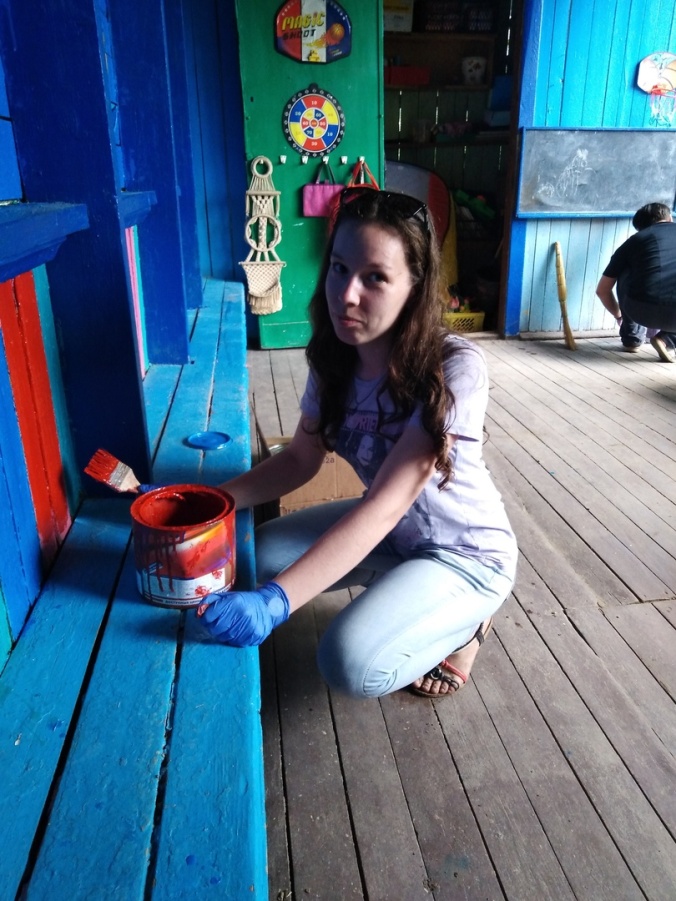 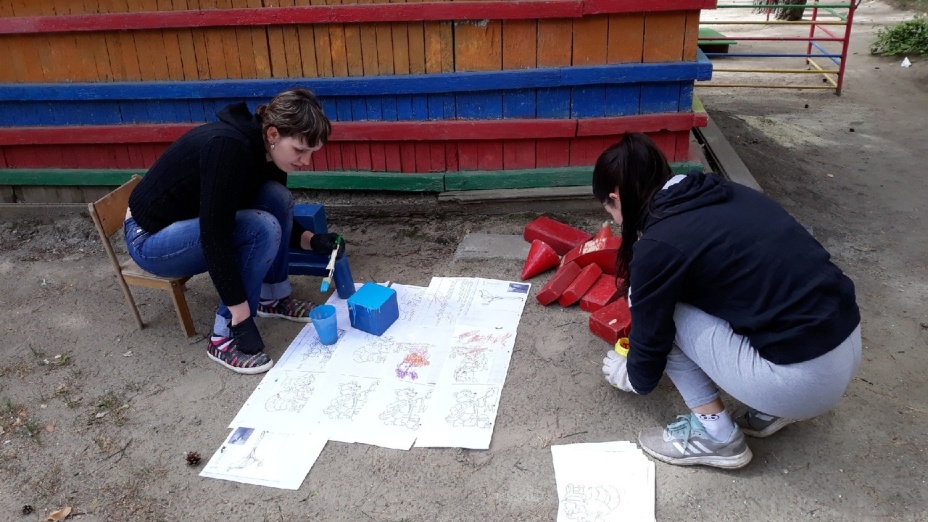 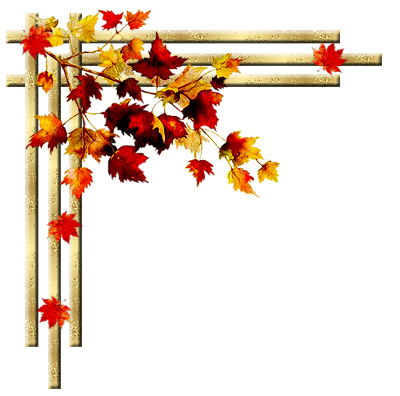 Своими силами отремонтировали входную группу  и запасный выход №2
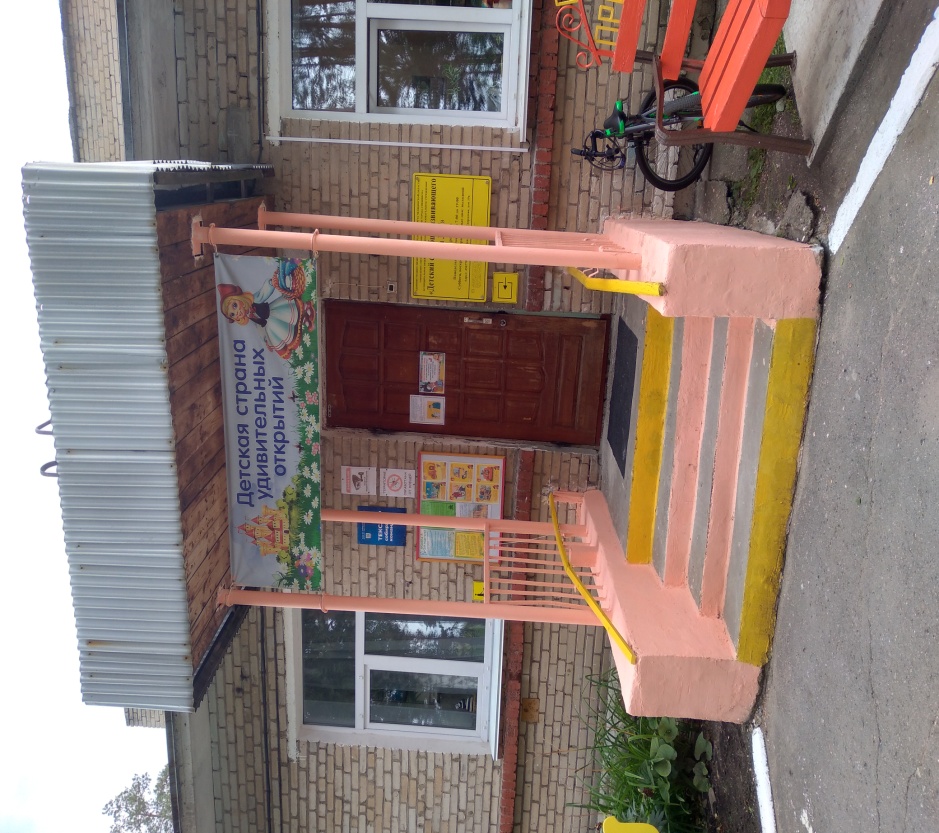 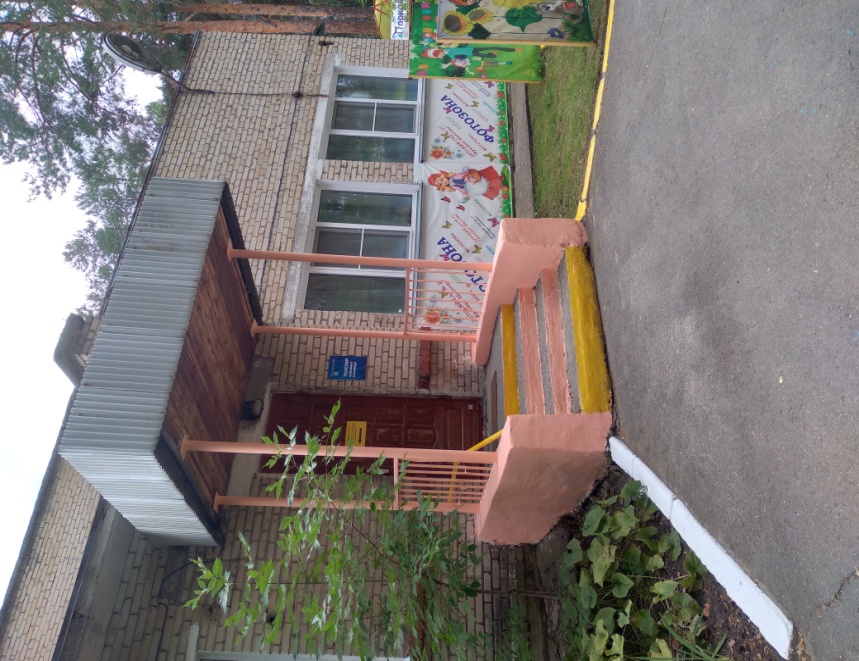 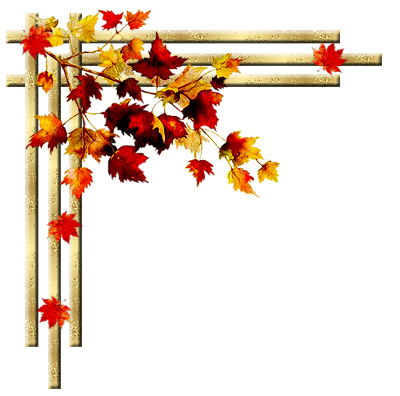 Получили санитарно-эпидемиологическое заключение 
на право ведения дополнительных общеобразовательных общеразвивающих программ
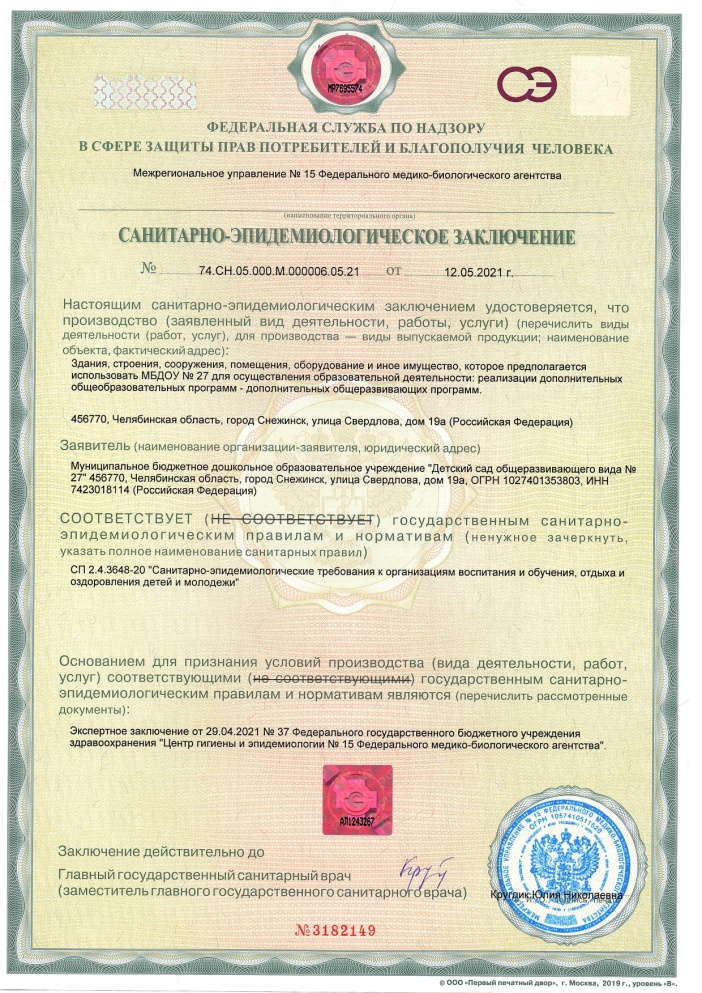 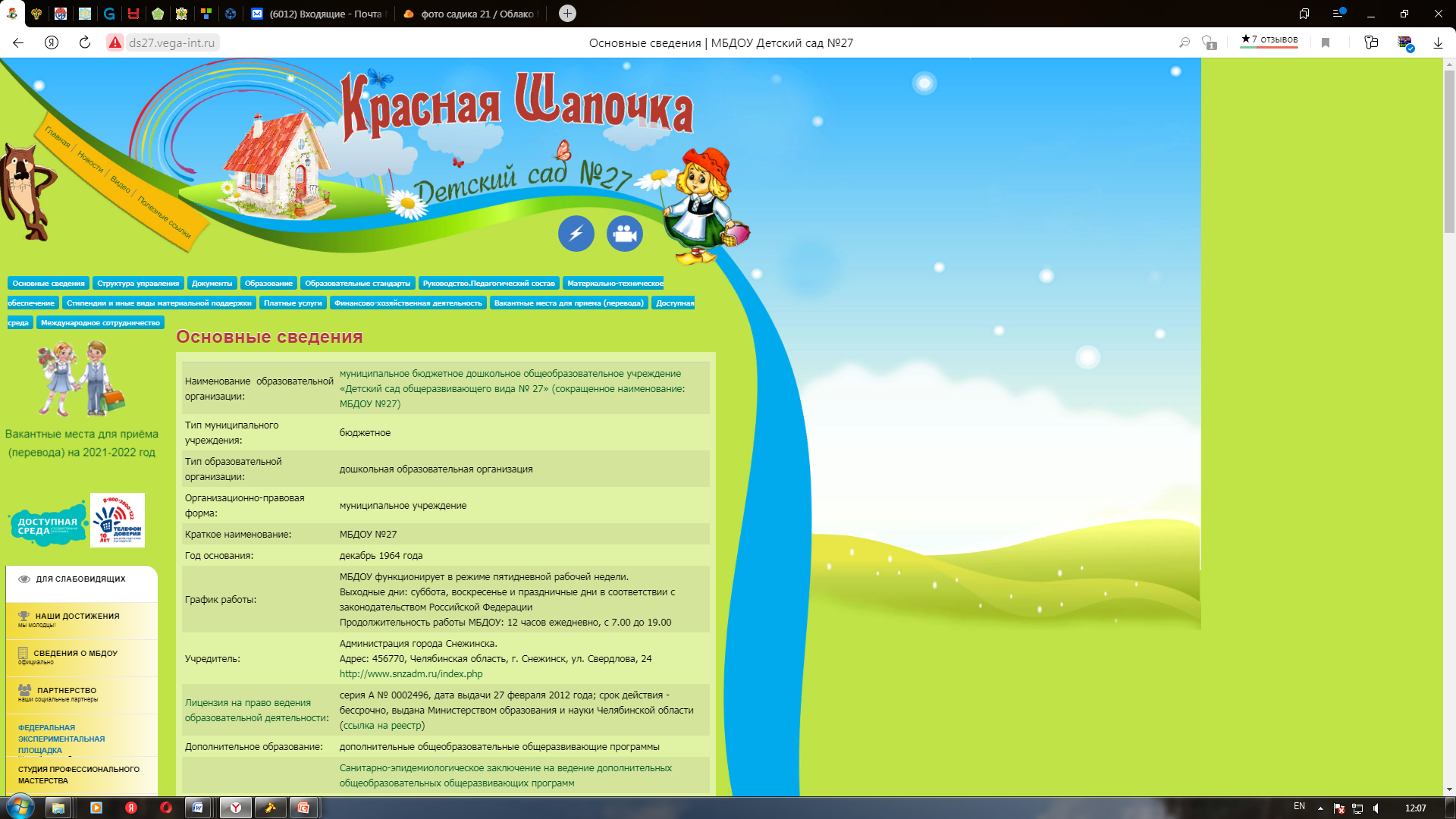 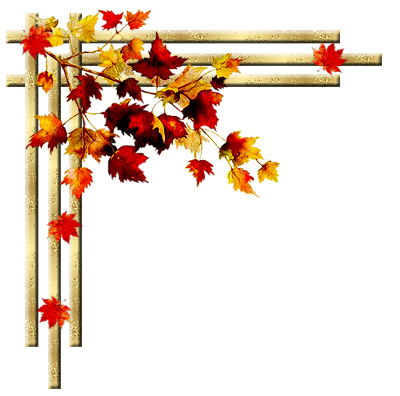 Обновили образовательное пространство с учётом современных требований и в рамках реализации ФГОС ДО
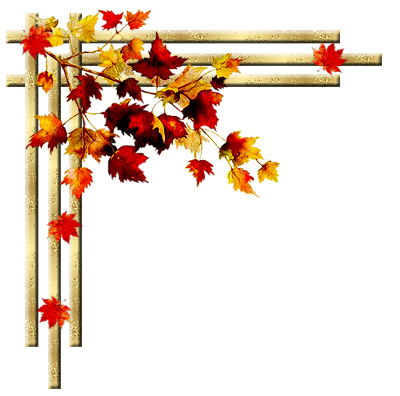 Обновили образовательную площадку «Йети парк»
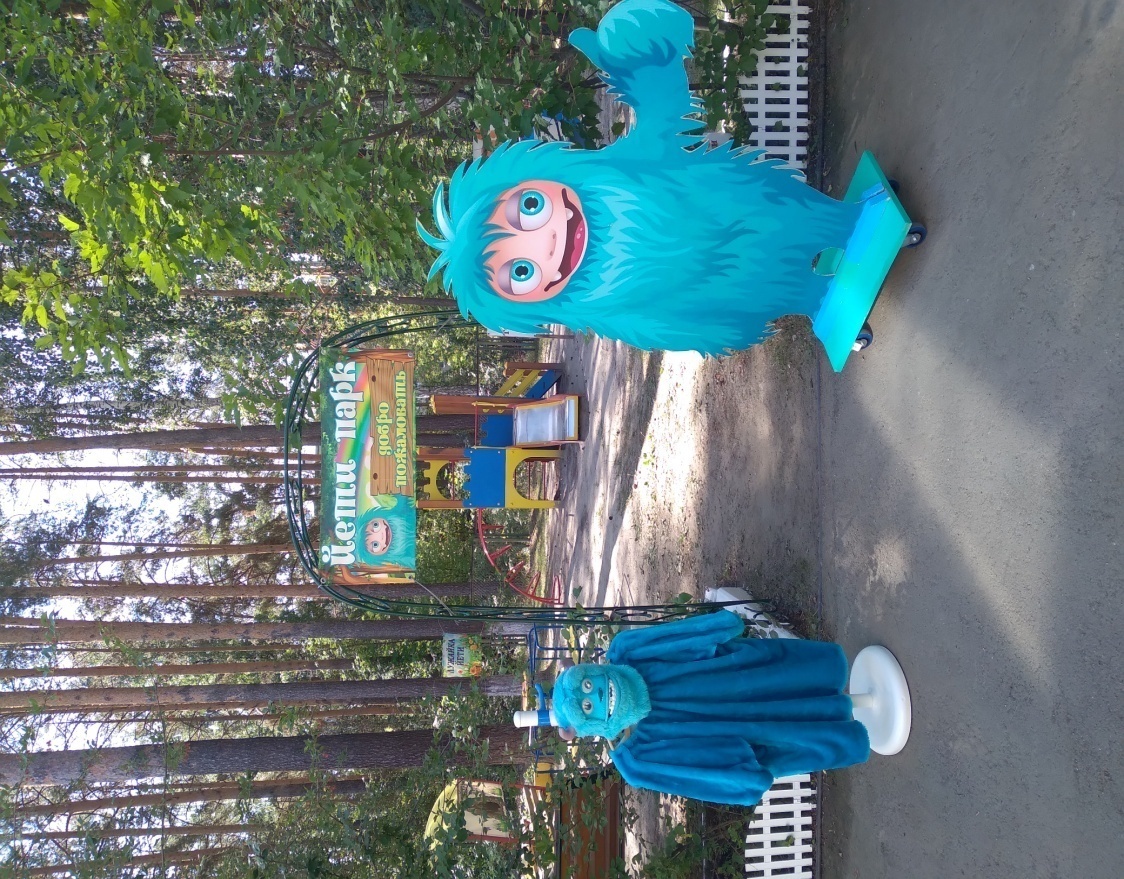 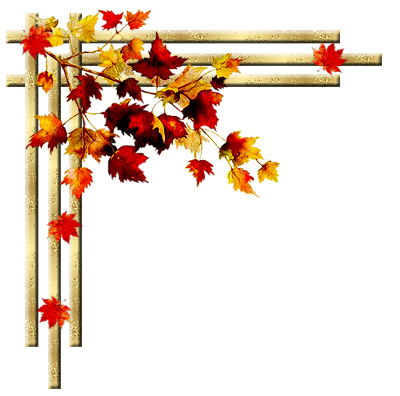 Создали витрину на входе в ДОУ в соответствии с общей тематикой учреждения
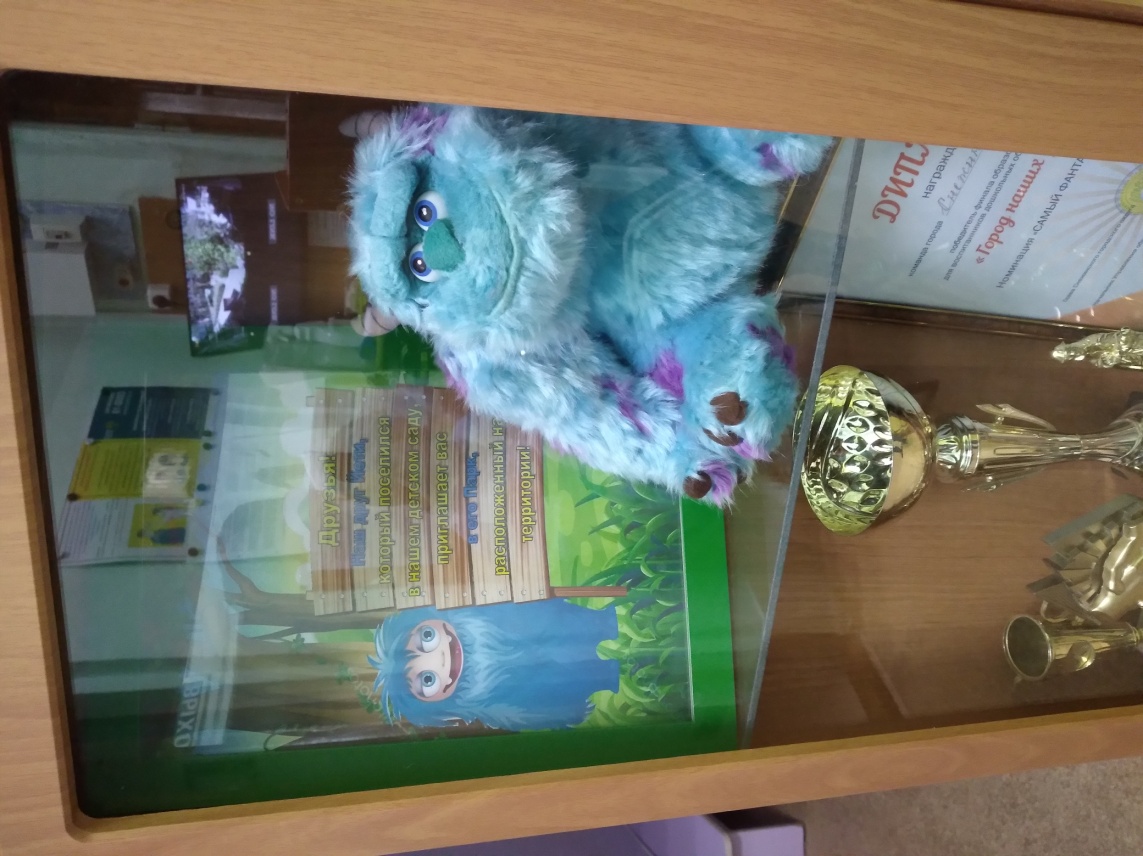 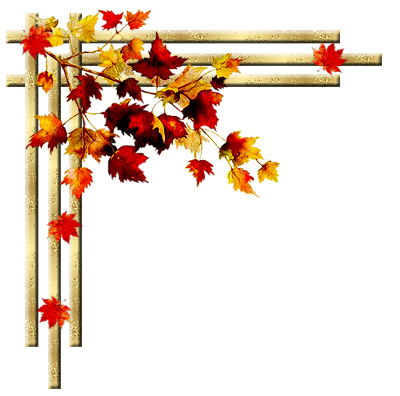 Пополнили «Гору сказок»
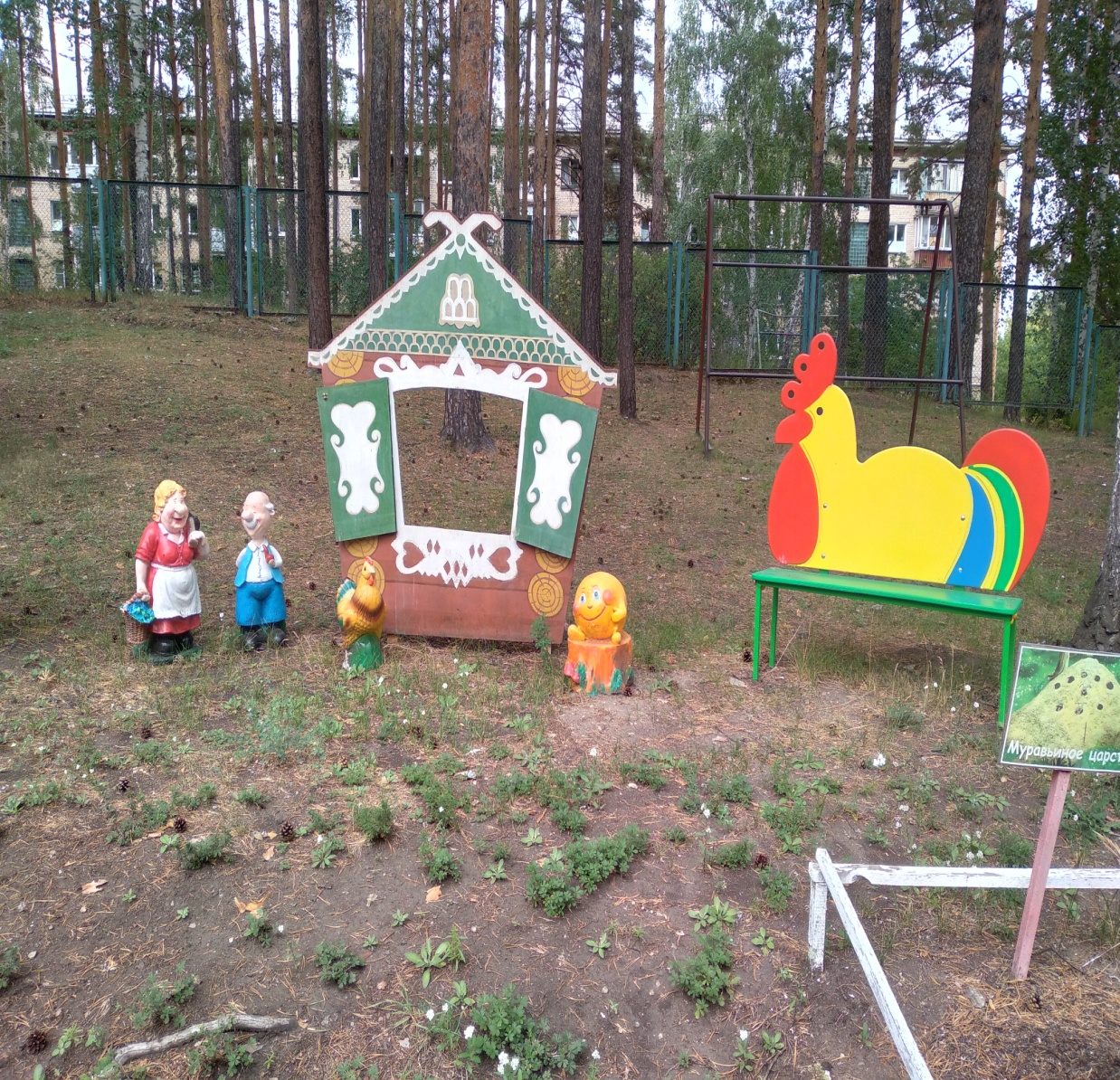 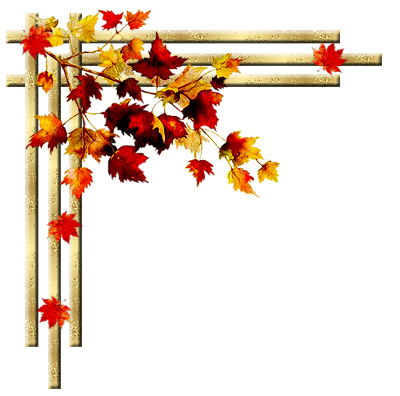 Обновили образовательную площадку  «Качалка»
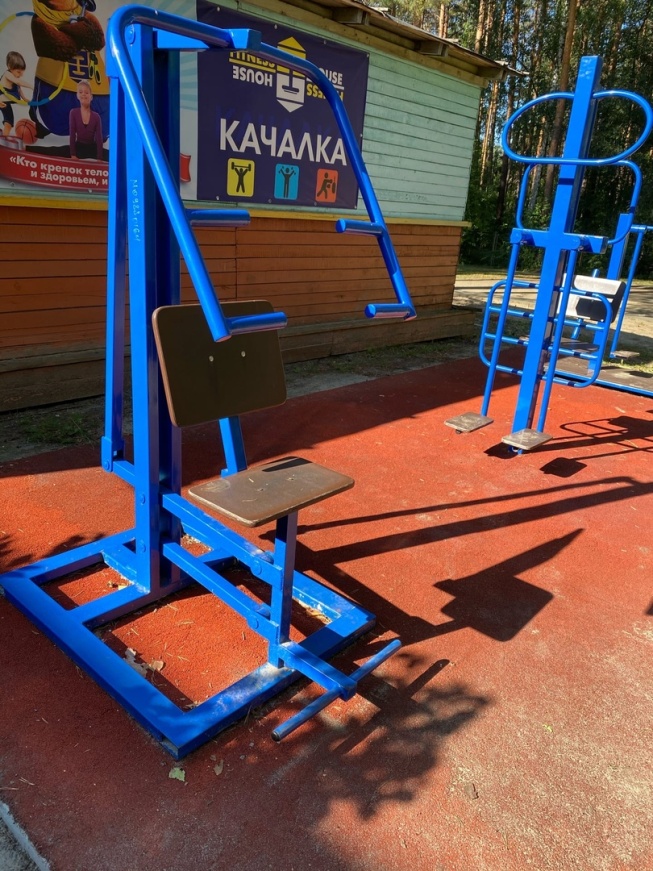 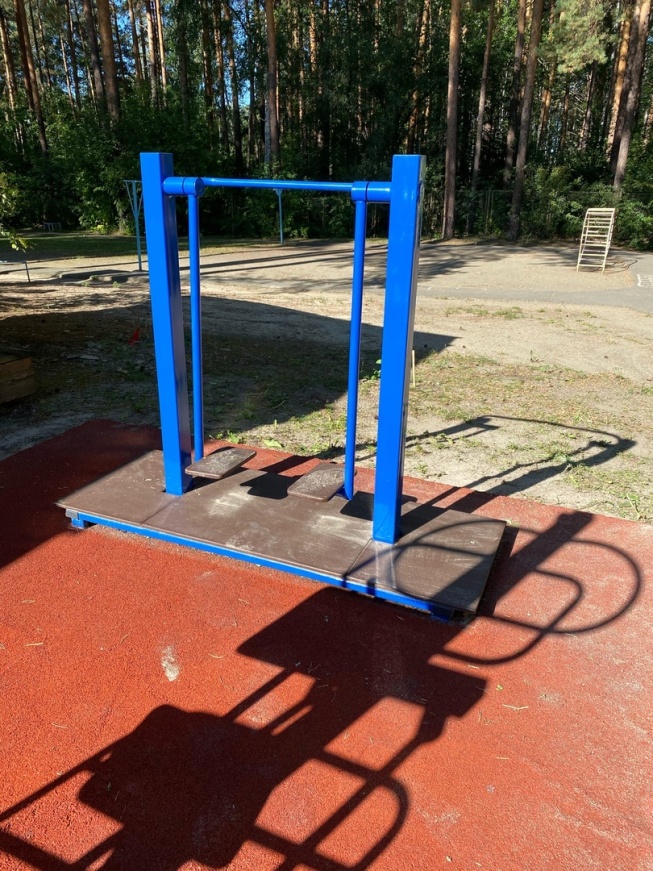 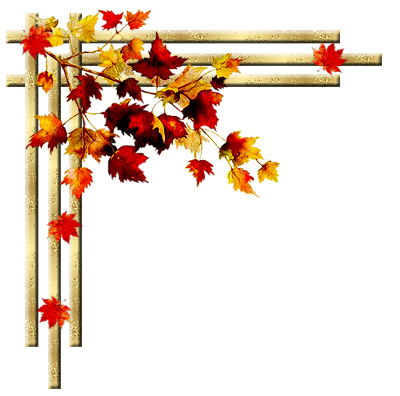 Навели порядок, осуществили ремонт и покраску оборудования всех веранд на участках в соответствии с тематикой всех групп
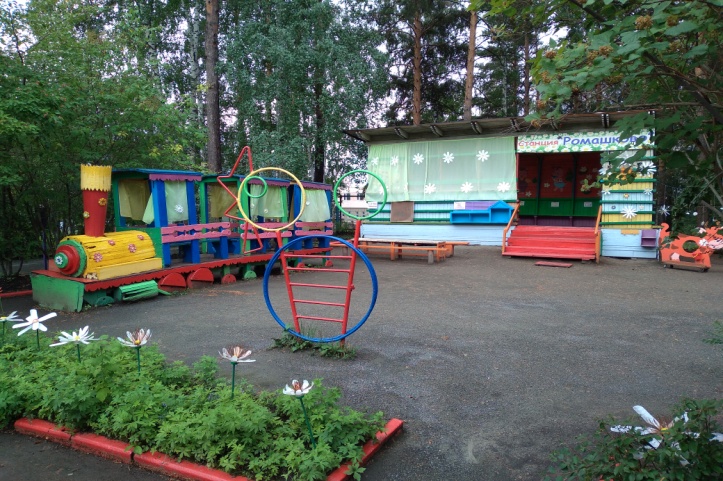 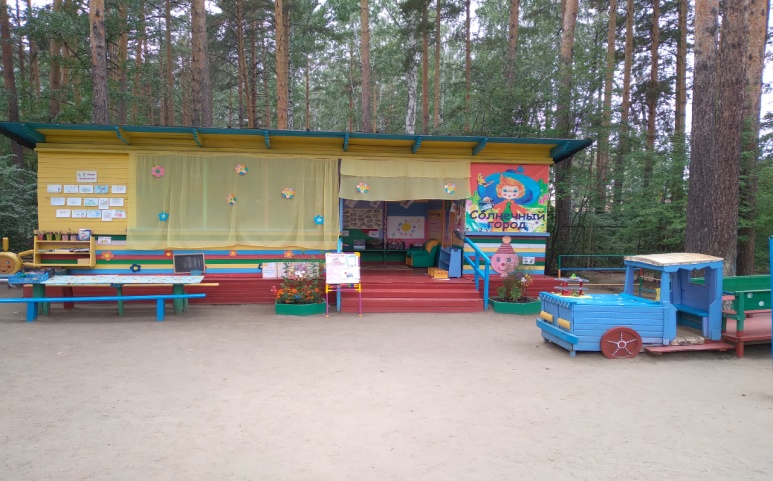 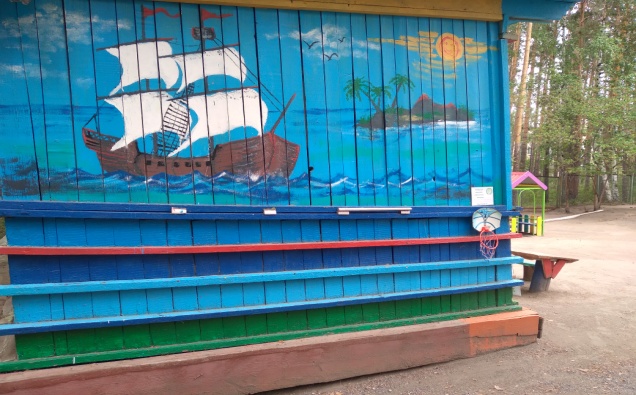 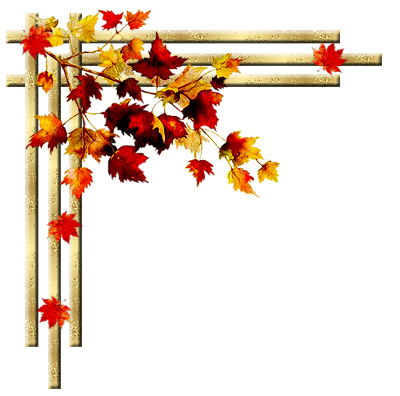 Отремонтировали старое игровое оборудование на участках в соответствии с тематикой групп
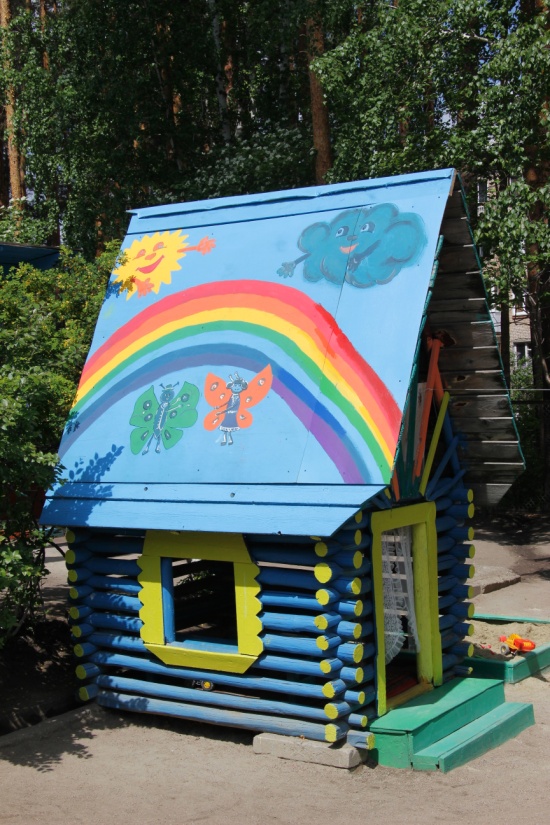 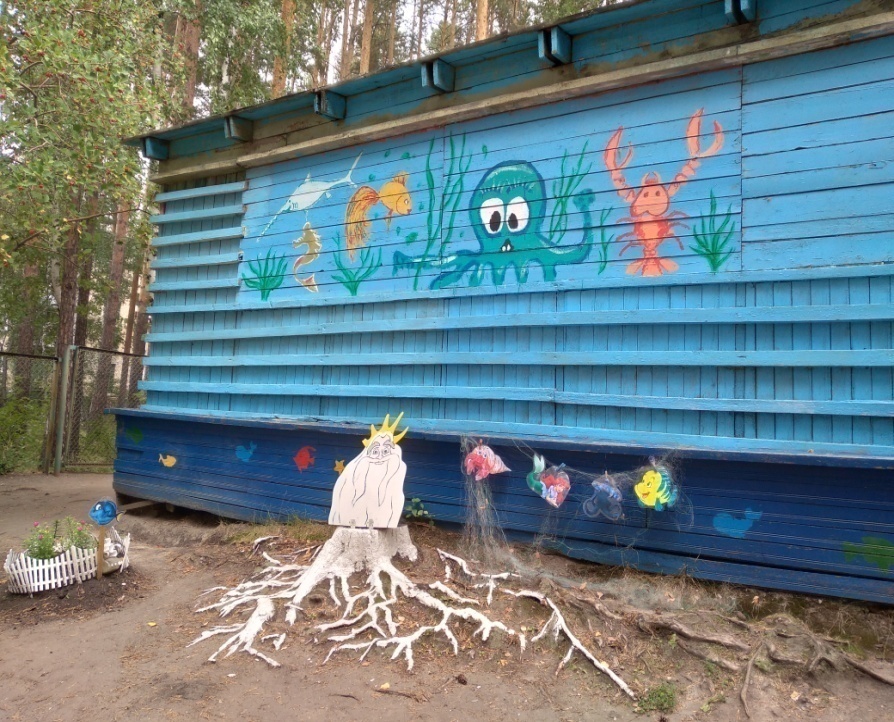 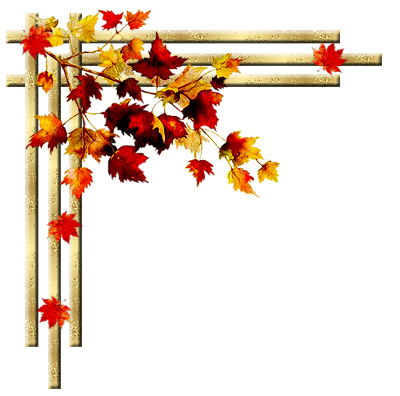 Отремонтировали своими силами уличный бассейн
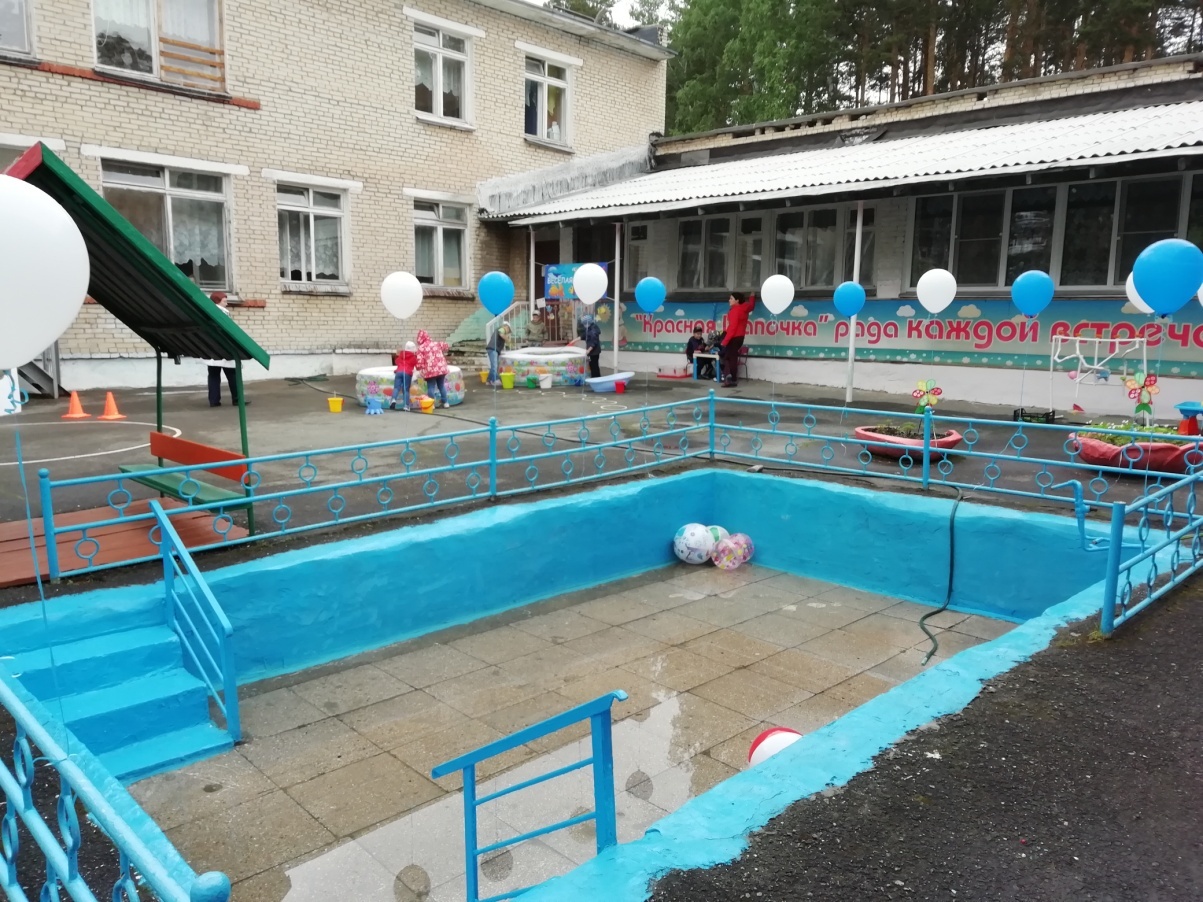 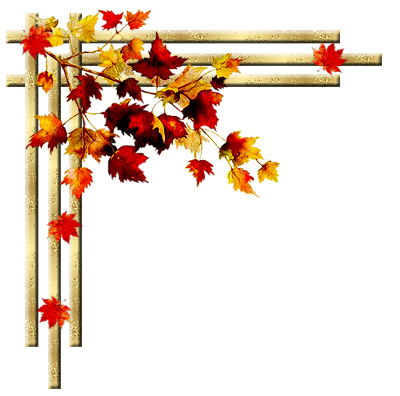 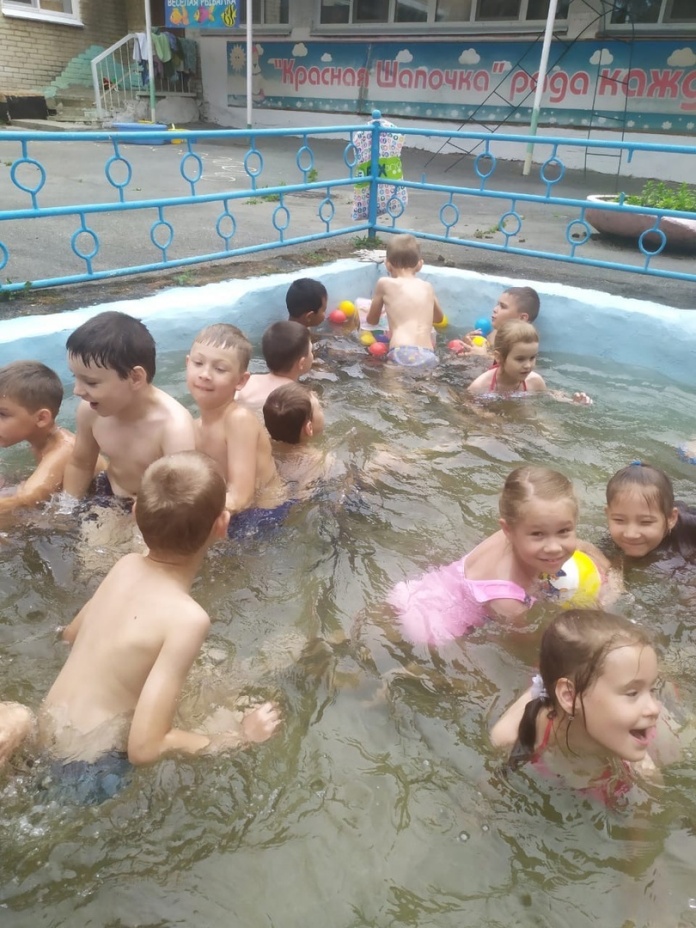 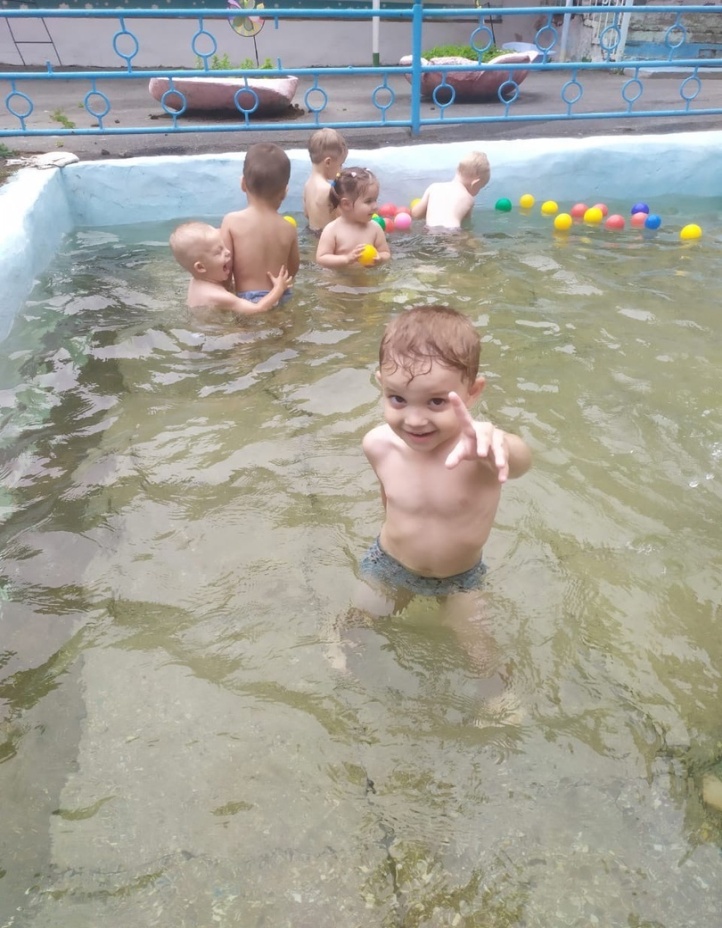 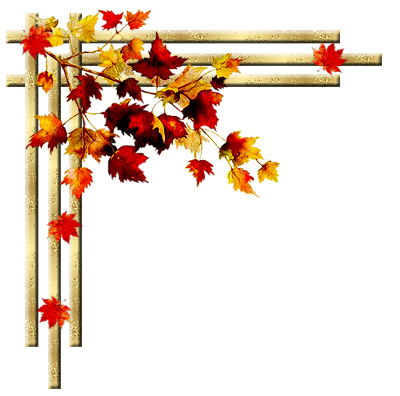 Освежили «Экологическую тропу»
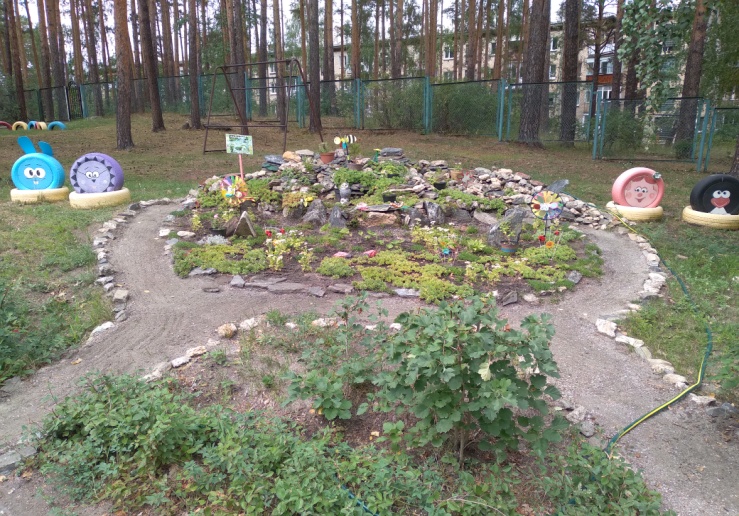 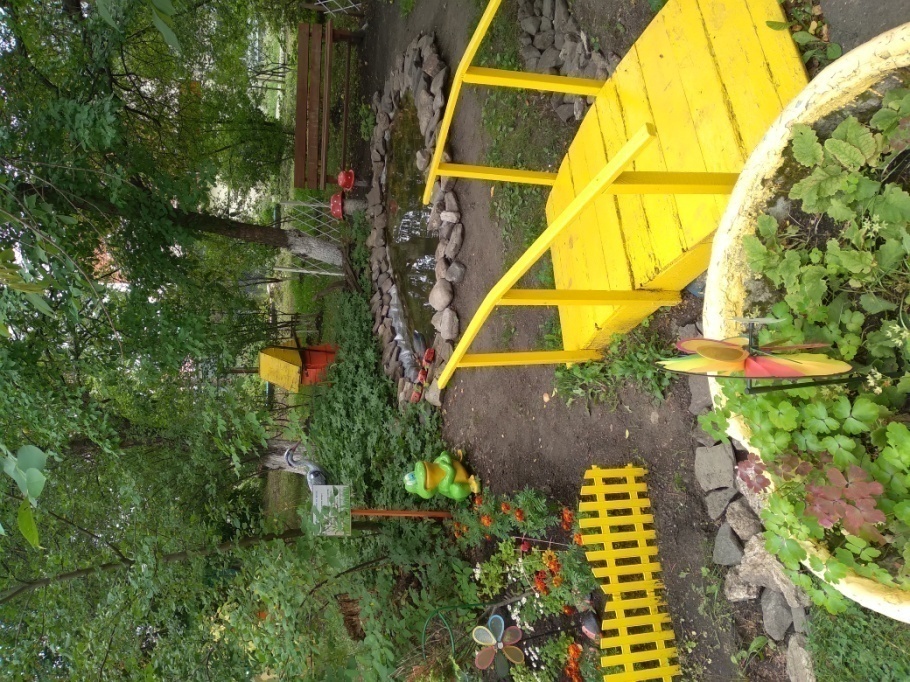 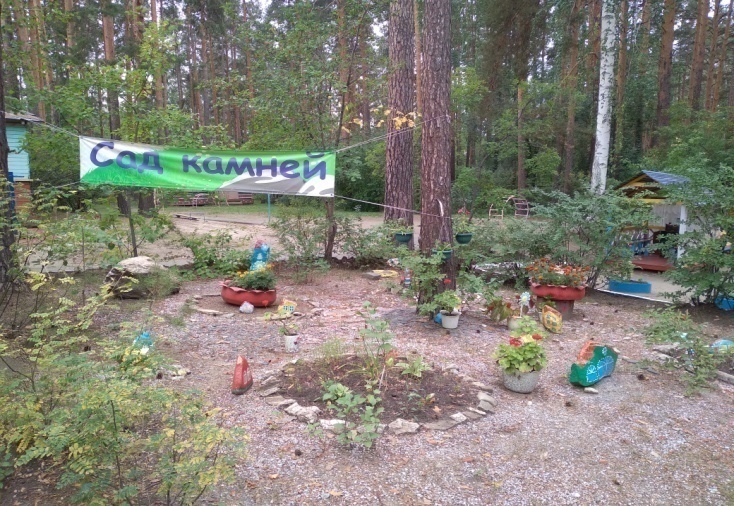 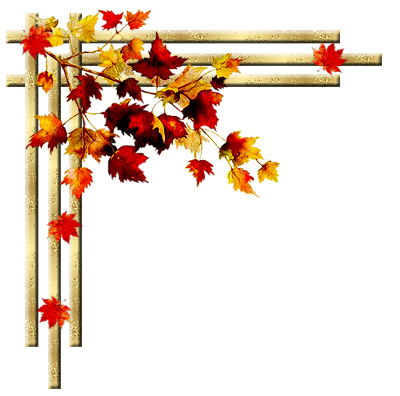 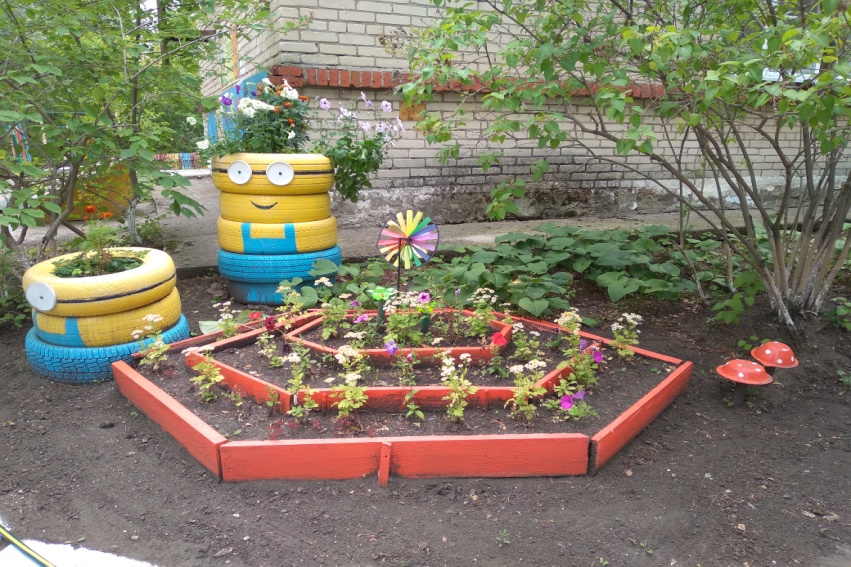 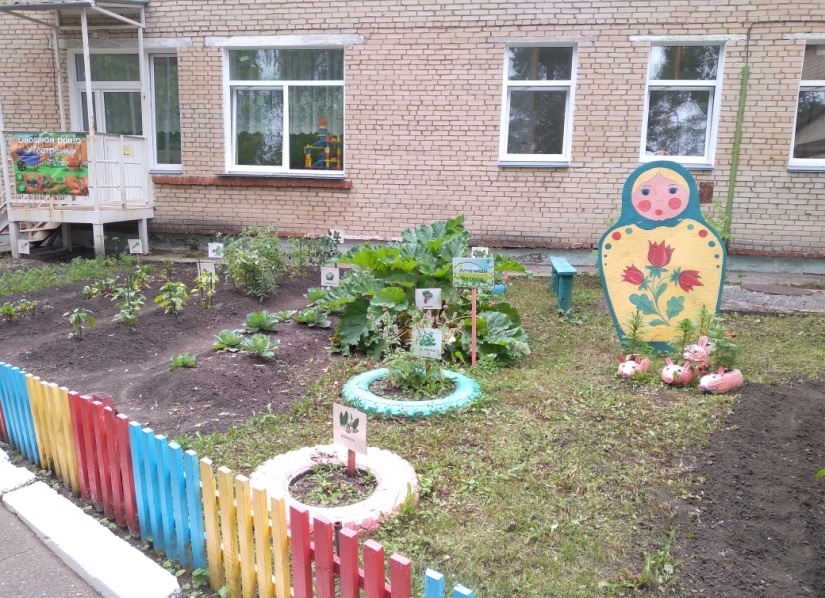 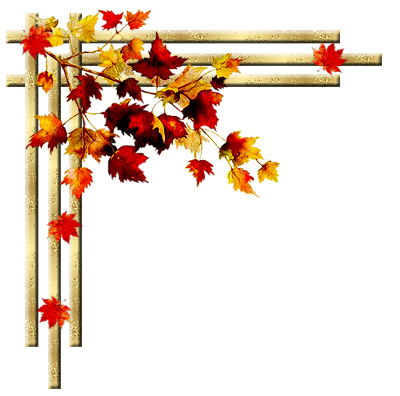 IX. Силами родителей и сотрудников навели порядок, 
подкрасили, отмыли все помещения МБДОУ в целях выполнения санитарных правил и безопасности
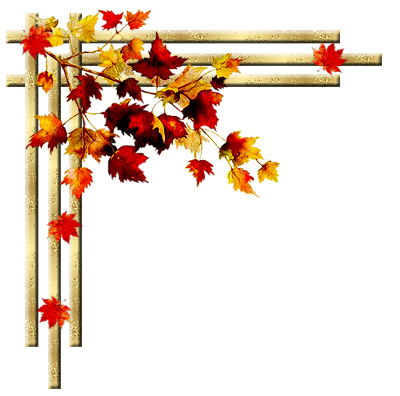 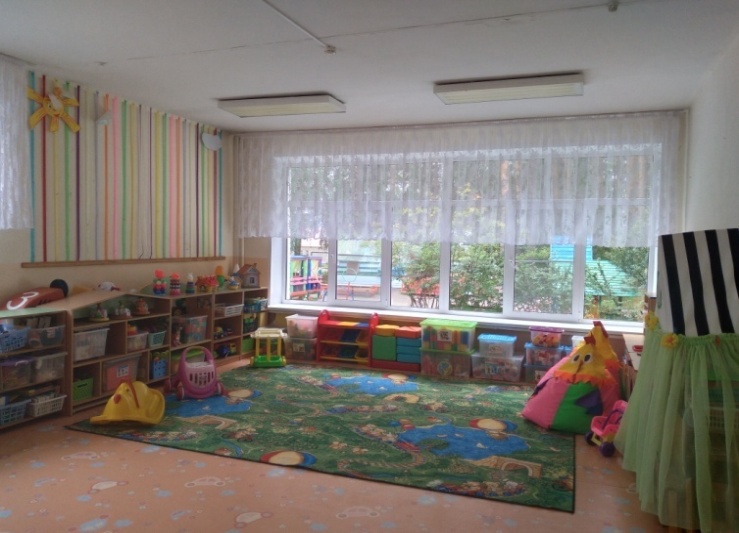 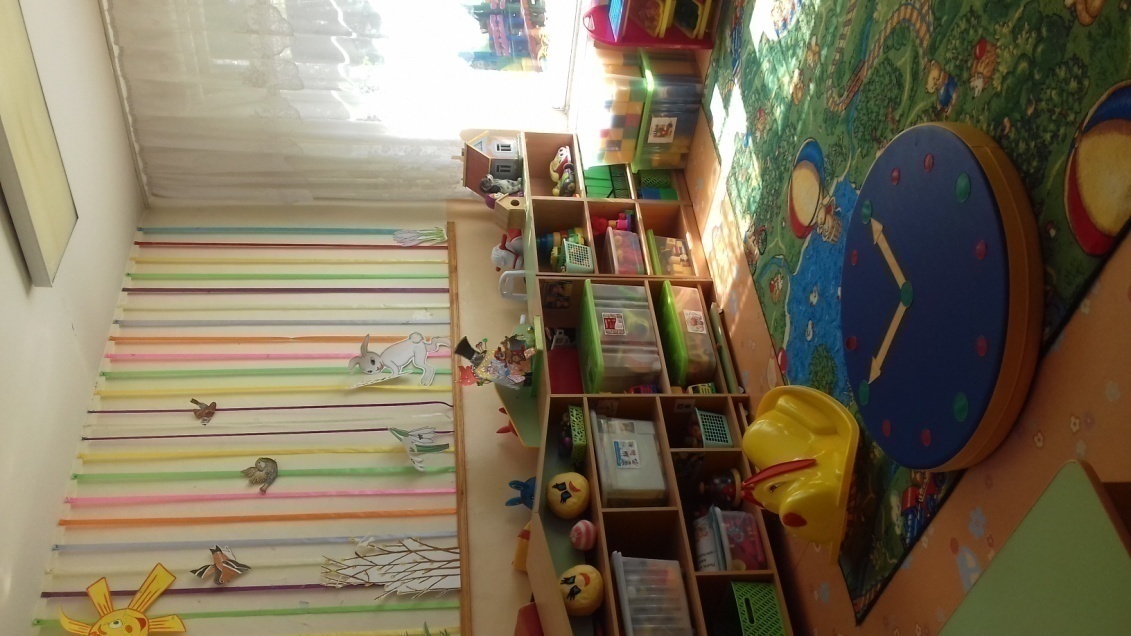 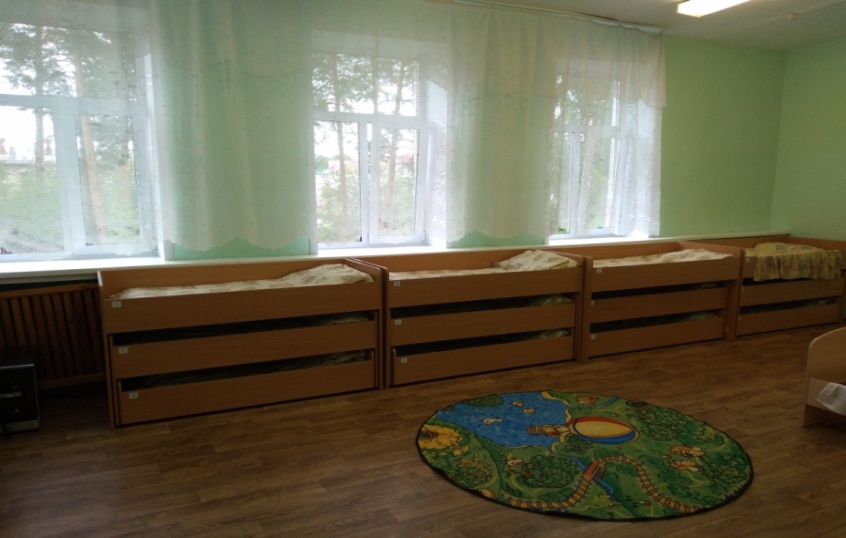 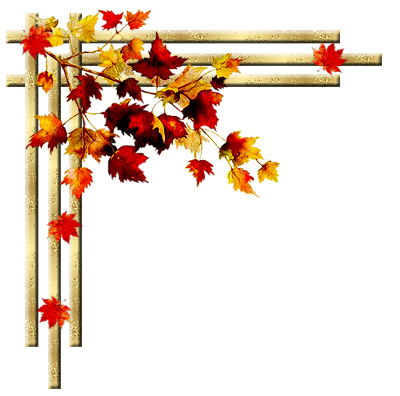 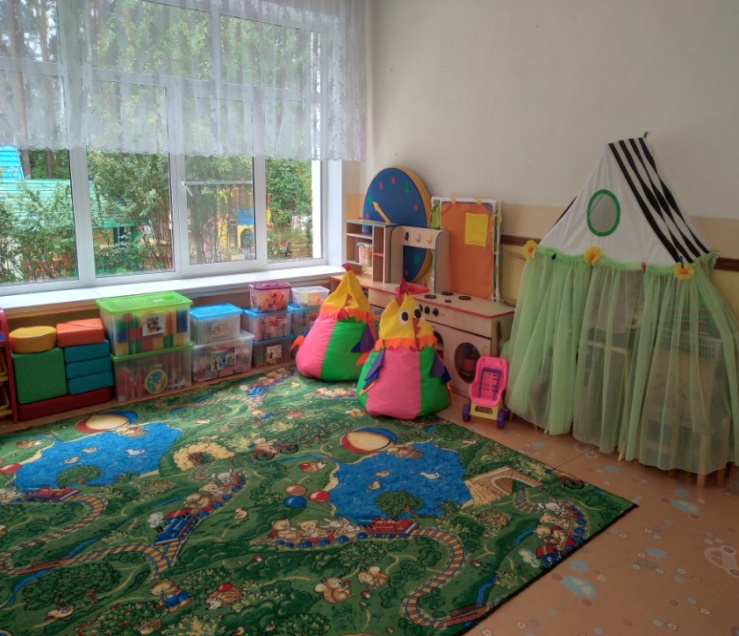 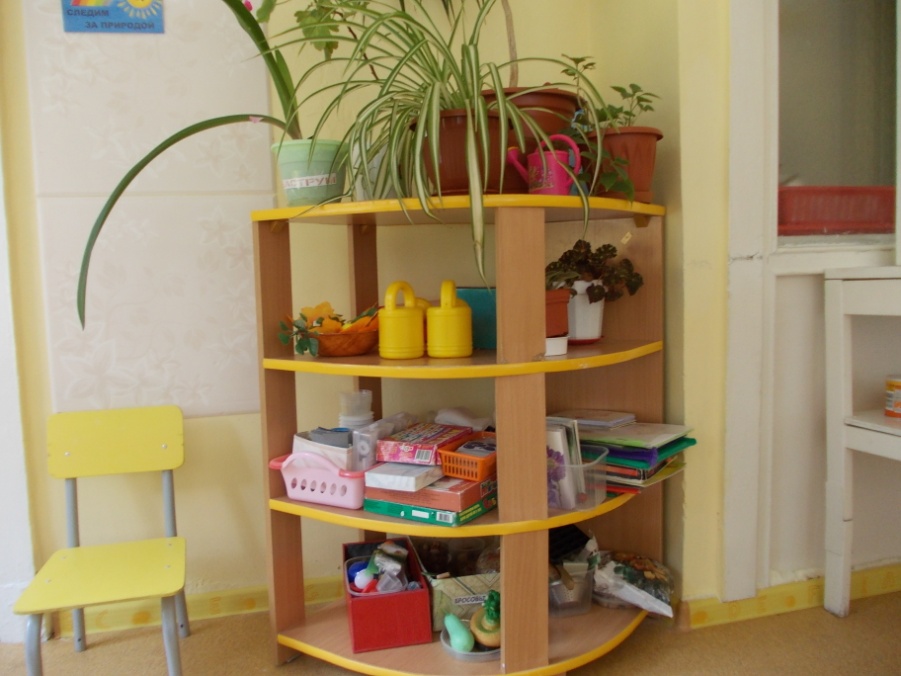 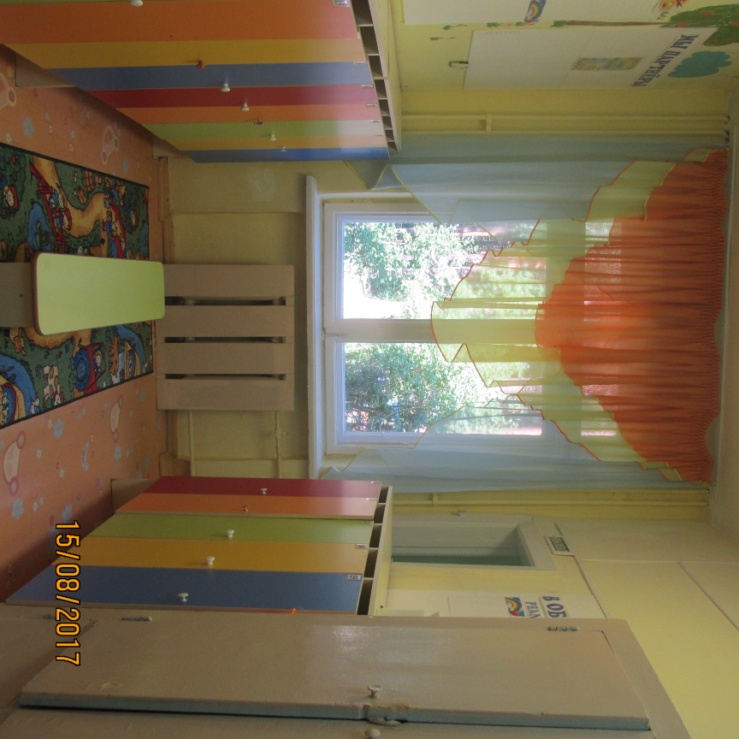 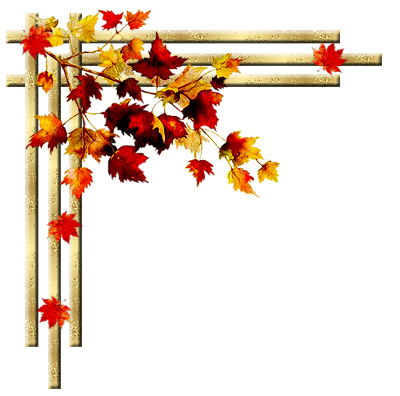 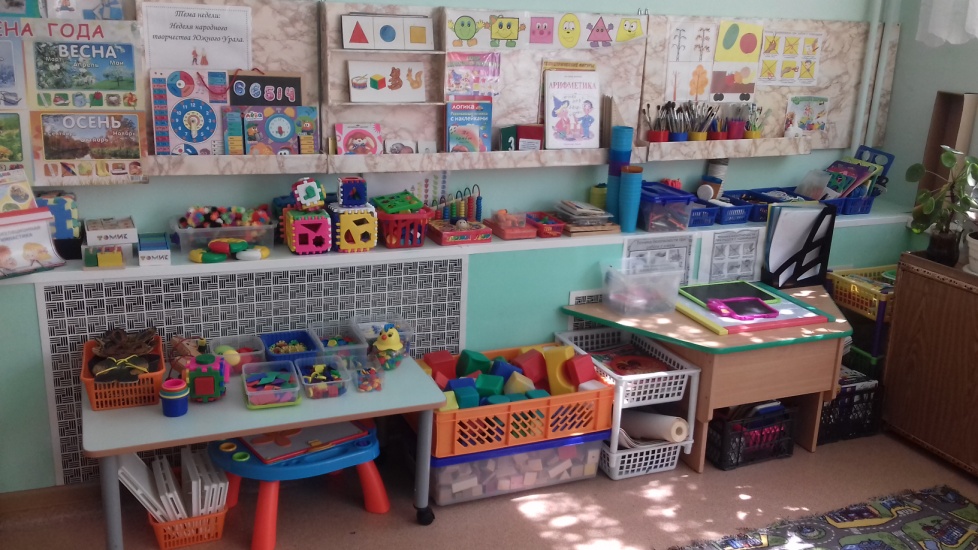 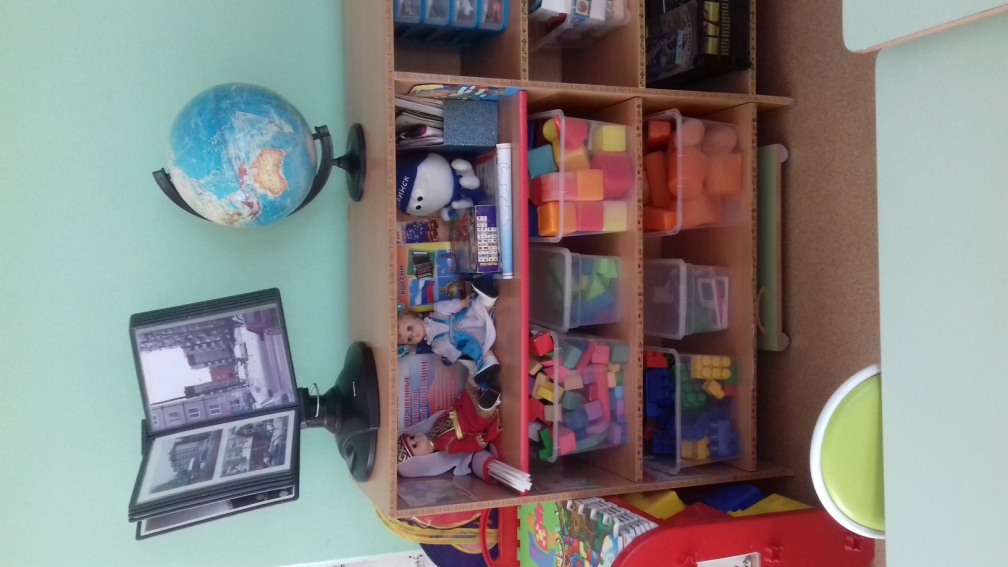 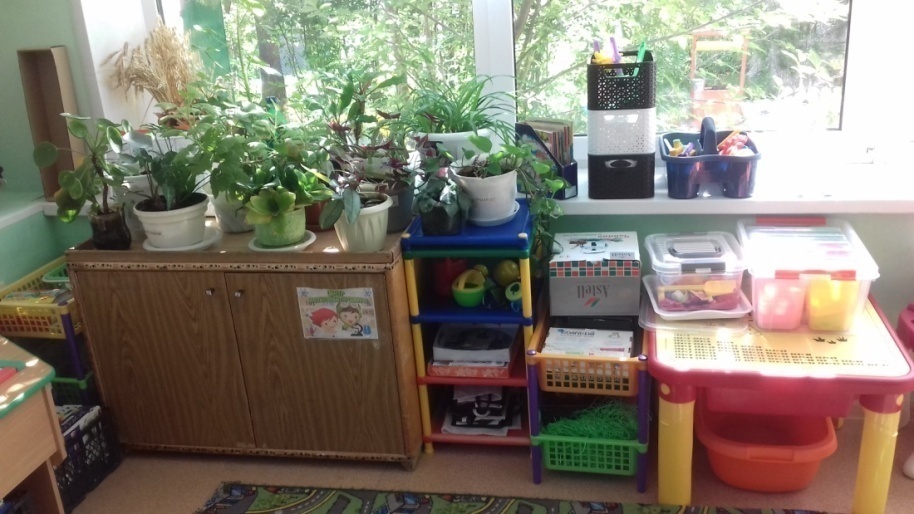 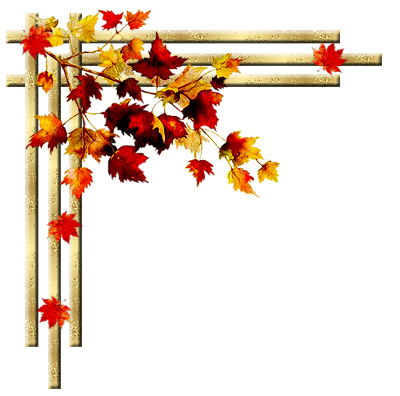 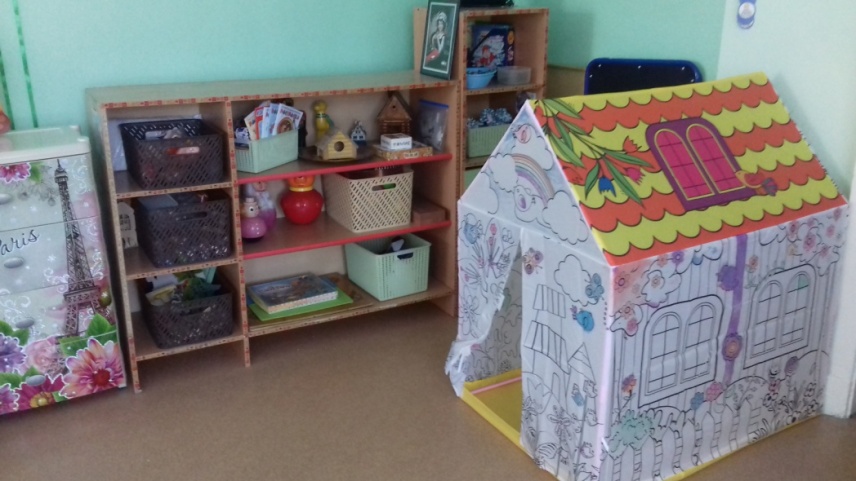 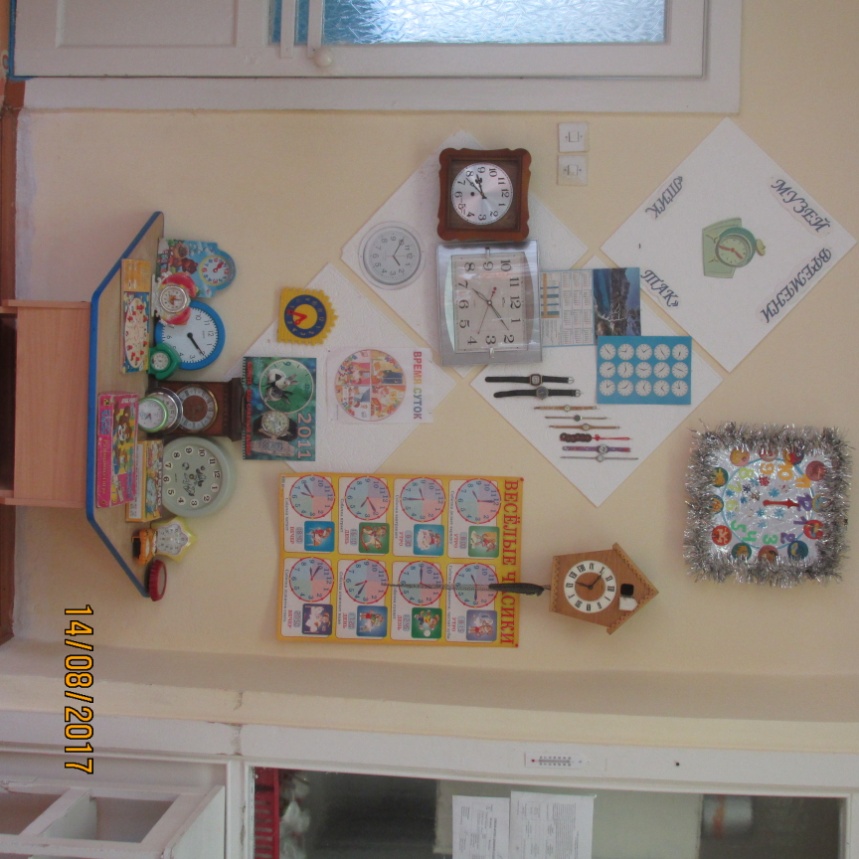 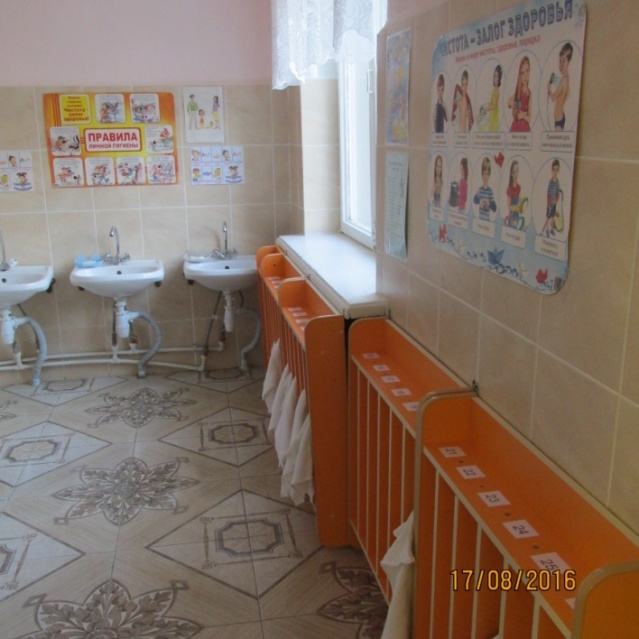 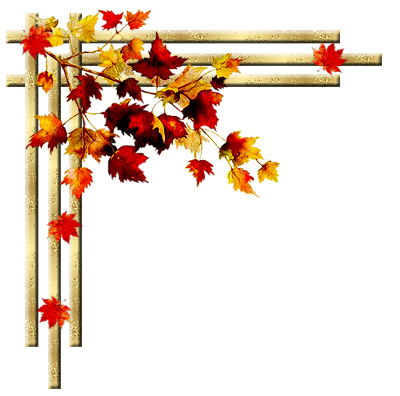 Спасибо за внимание!